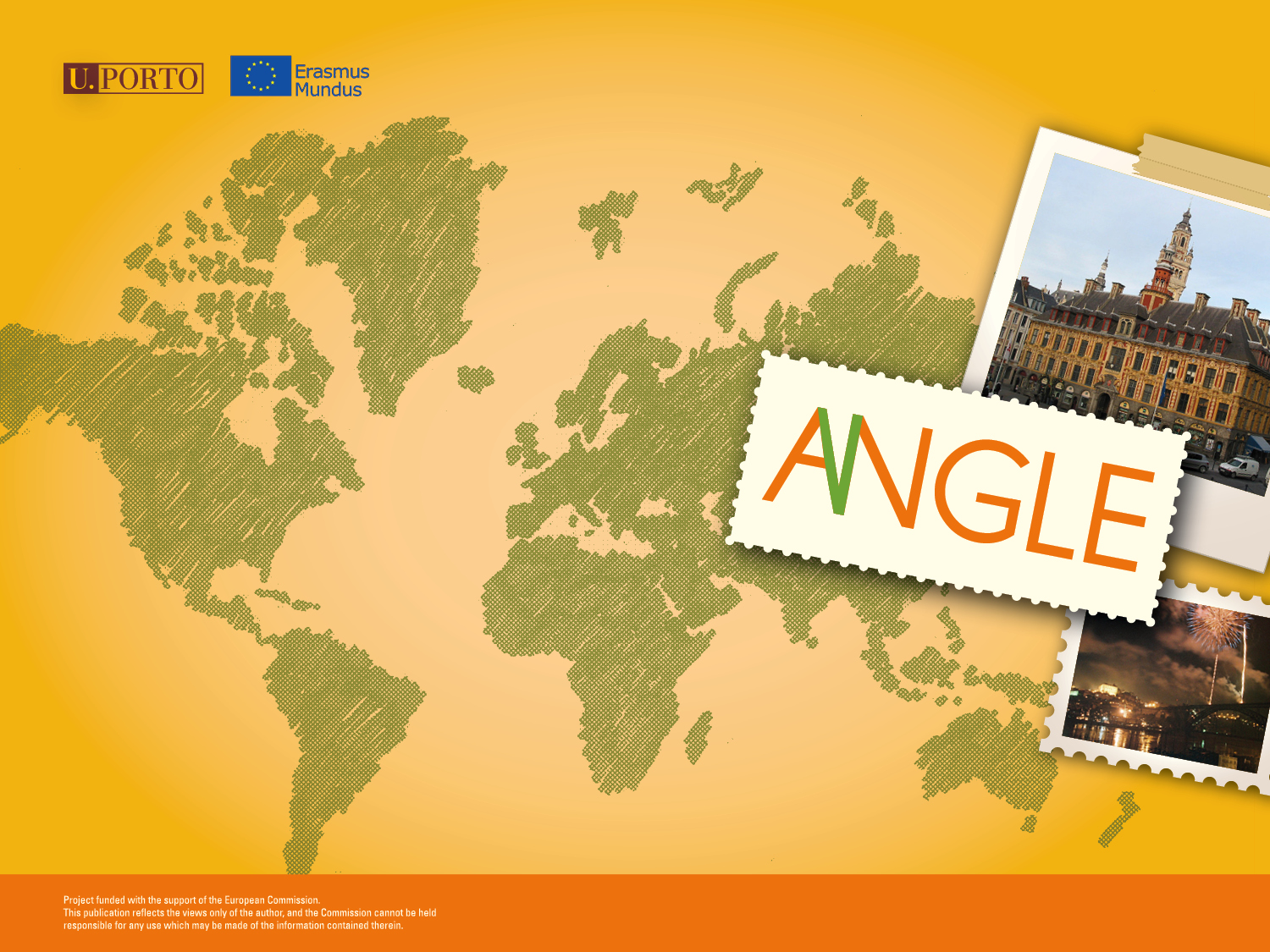 An opportunity to study in Europe
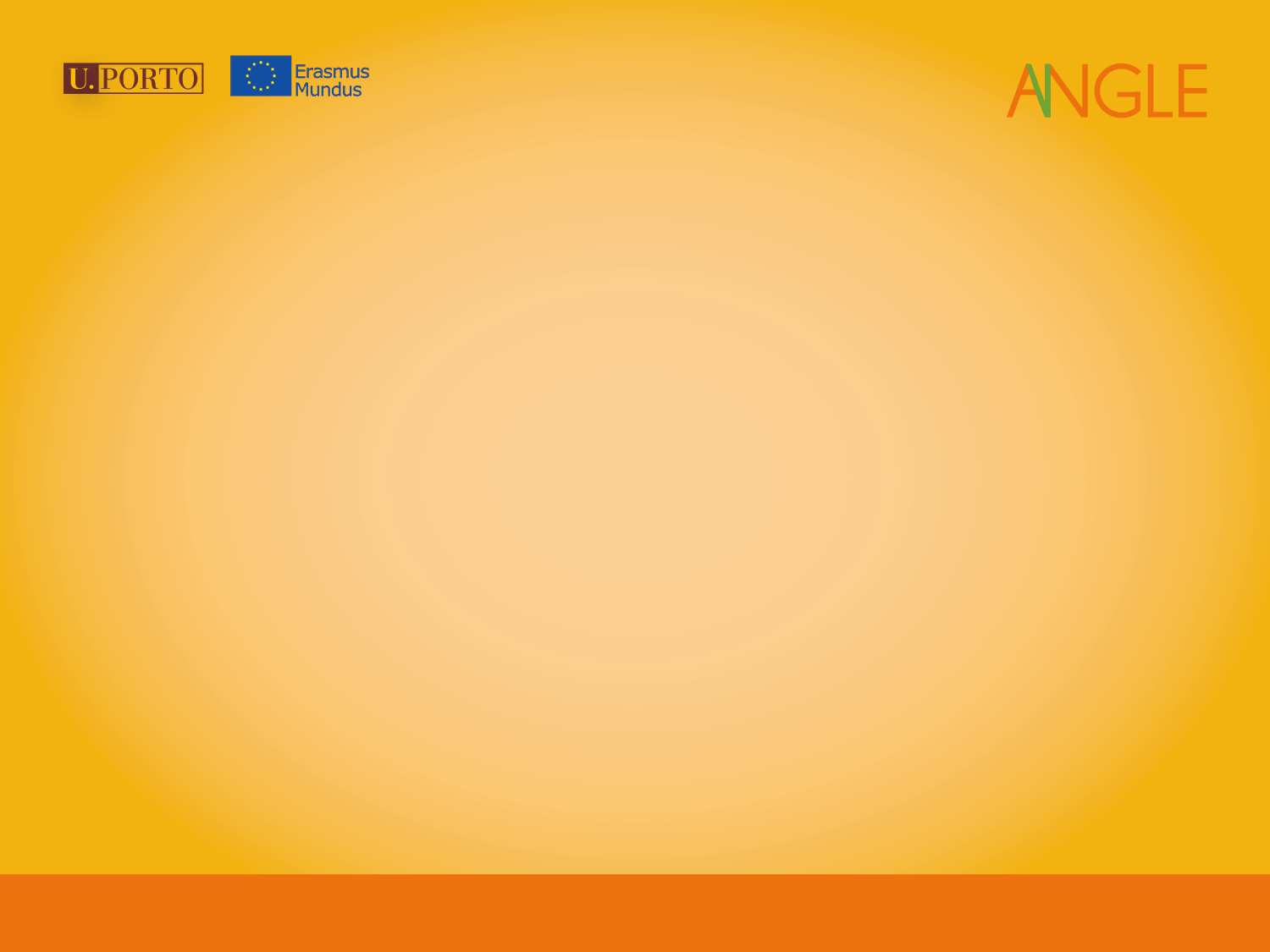 The Erasmus Mundus Programme
The Erasmus Mundus 2009-2013 Programme is a cooperation and mobility programme in the area of Higher Education, implemented by the Education, Audiovisual and Culture Executive Agency (EACEA). In case of the Erasmus Mundus Action 2 – Strand 1 (EMA2 – STRAND 1), under which the ANGLE Project is being developed, the management is carried out under the supervision of the Directorate General EuropeAid (DG Aidco).
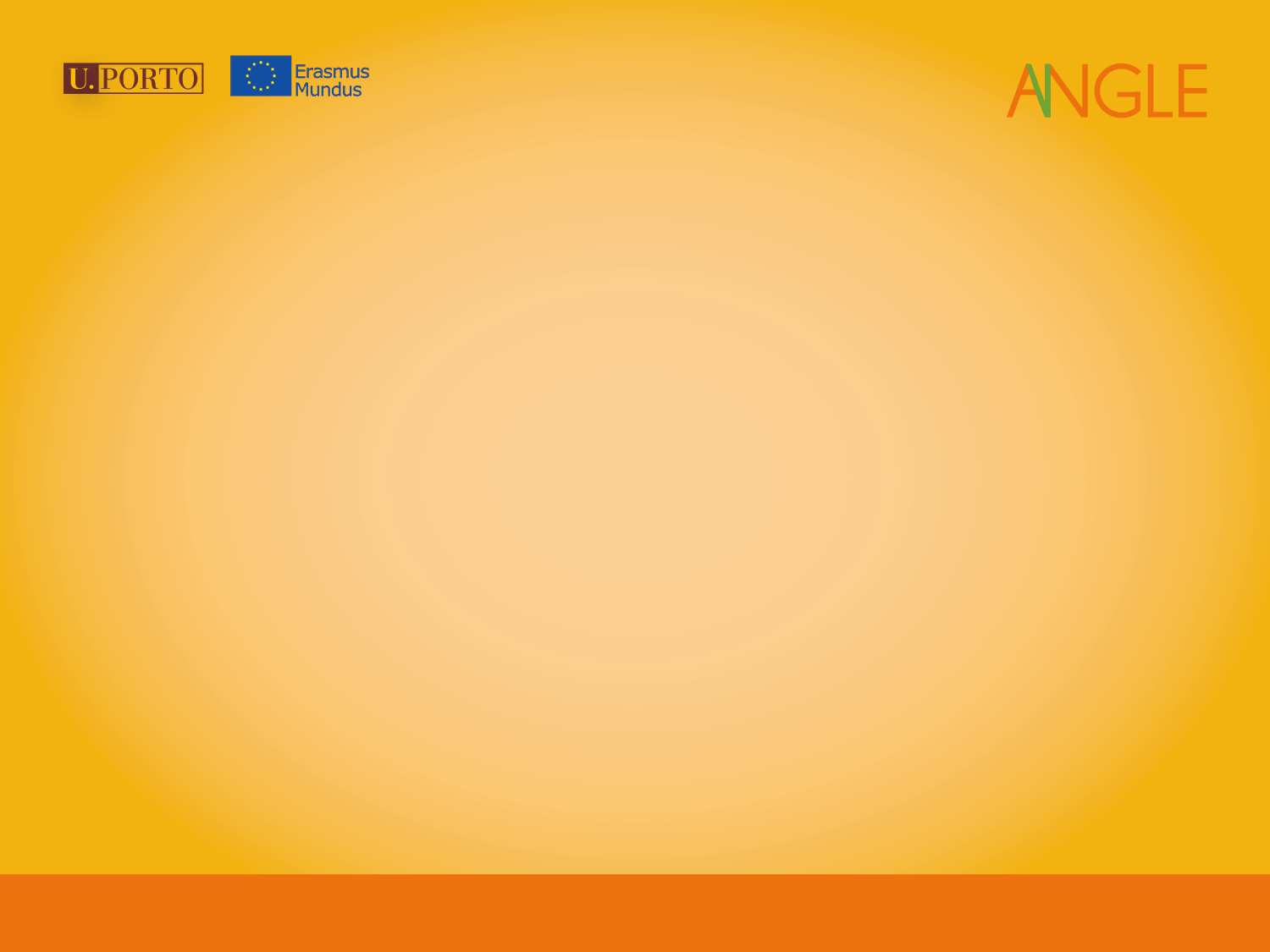 What is the Erasmus Mundus Programme?
EMA2 – STRAND 1 main goals are:
to promote the European Higher Education;
to encourage the reinforcement and improvement of students’ career perspectives;
to favour the intercultural understanding through the cooperation with third countries, in harmony with the EU external policy objectives, in order to contribute to the sustainable development of the third countries’ Higher Education.
This strand includes partnerships between European and third countries’ Higher Education Institutions, exchange and mobility in several Higher Education levels, and also a scholarship system.
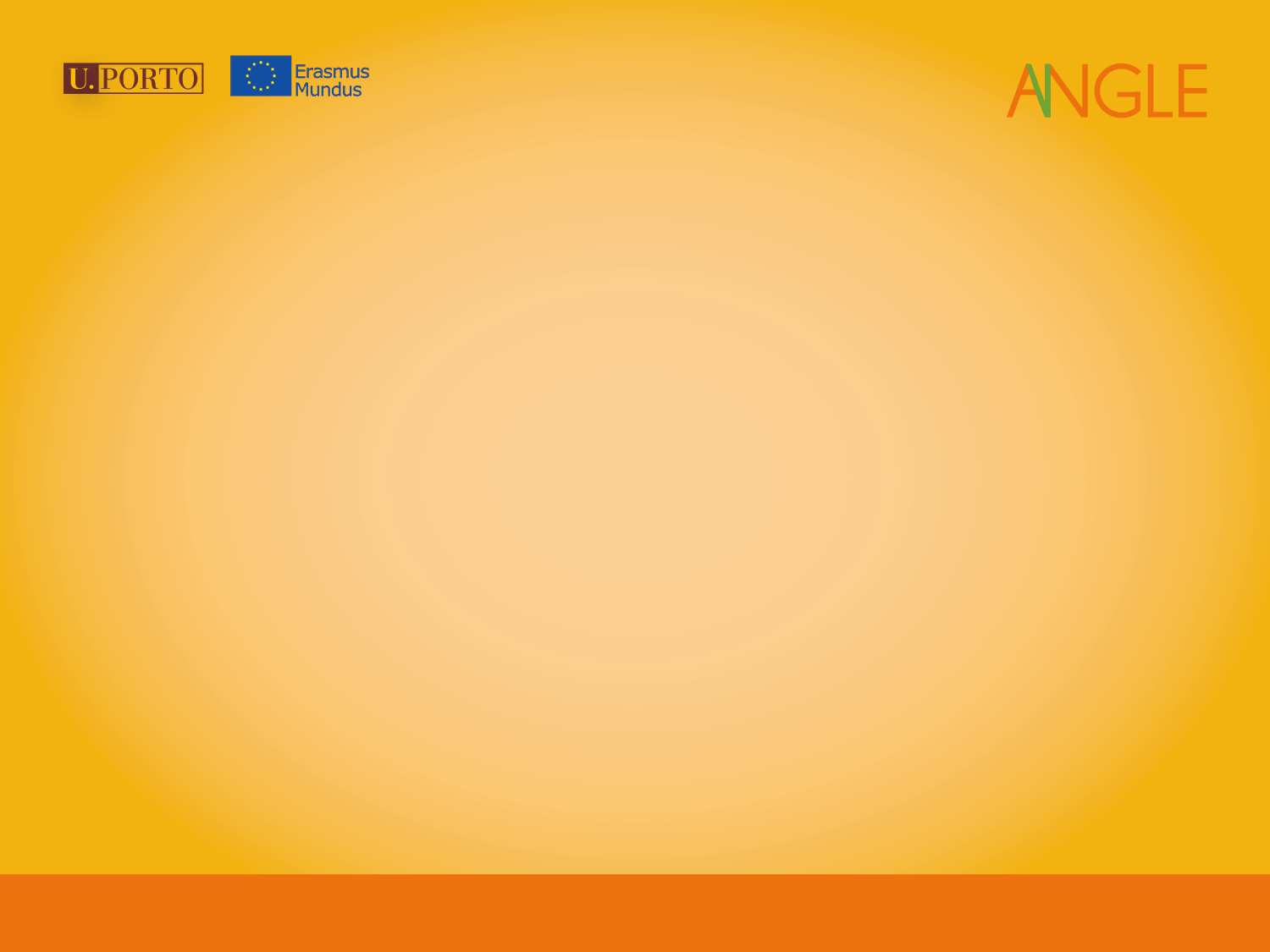 The ANGLE Partnership
The ANGLE Consortium comprises 9 European universities, 11 ACP Countries' Higher Education Institutions (HEIs) and 32 Associate Institutions. 

To achieve these objectives, the project foresees 113 mobilities of Master mobility, Full Master, Doctorate mobility,  Academic and Administrative Staff 

Mobility Flows: ACP » Europe – Europe » ACP
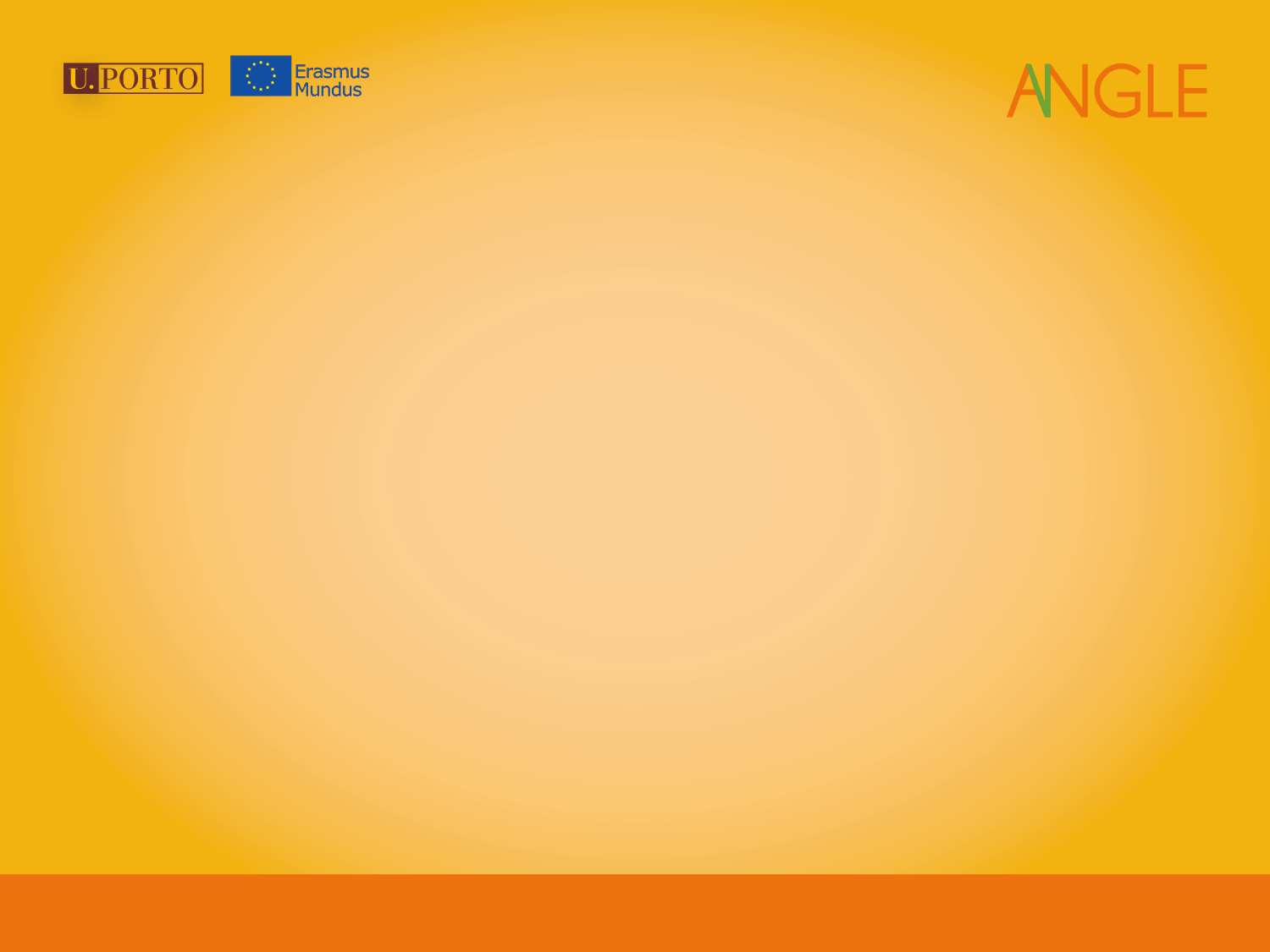 Partner Universities
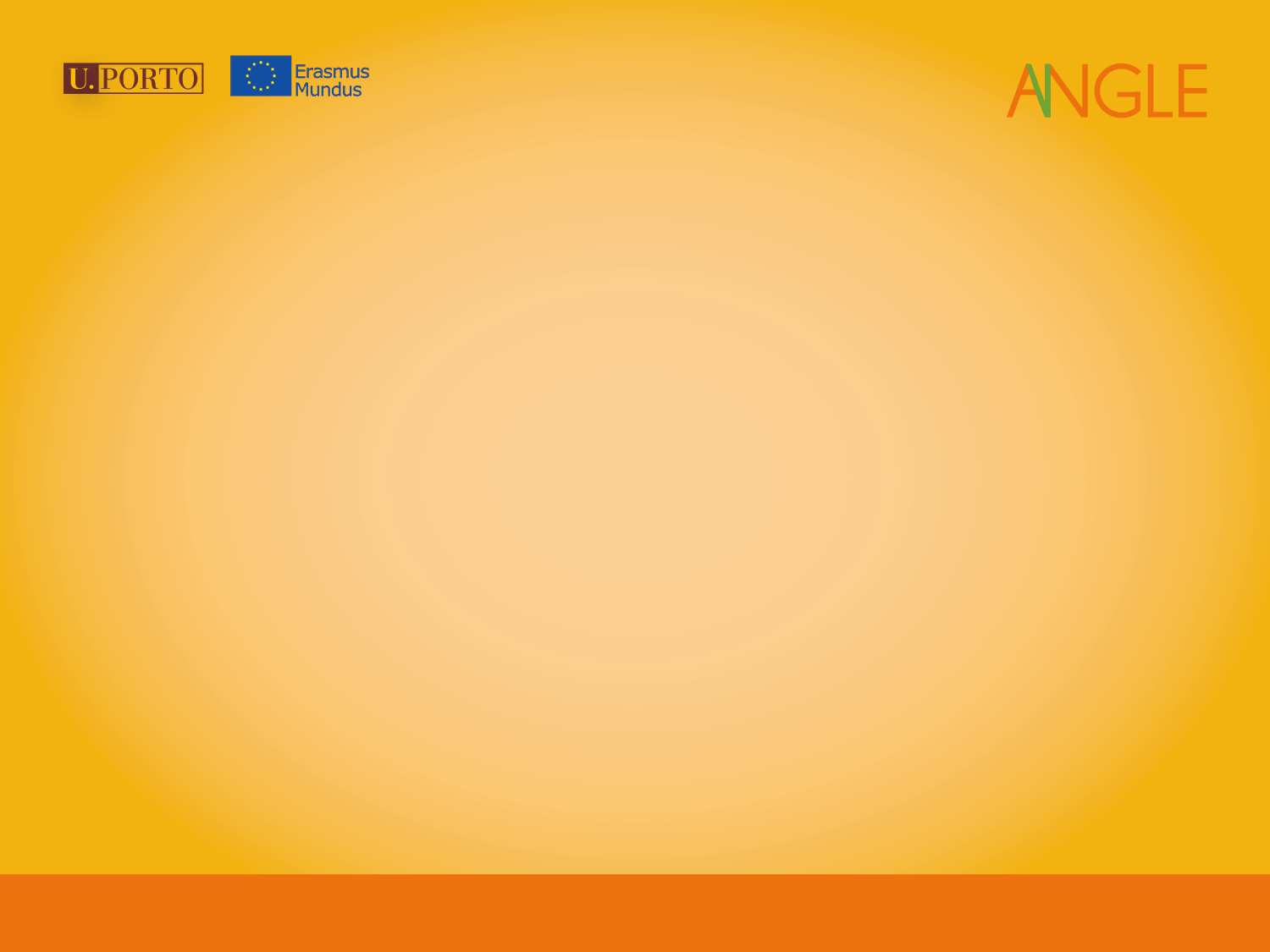 Partner Universities
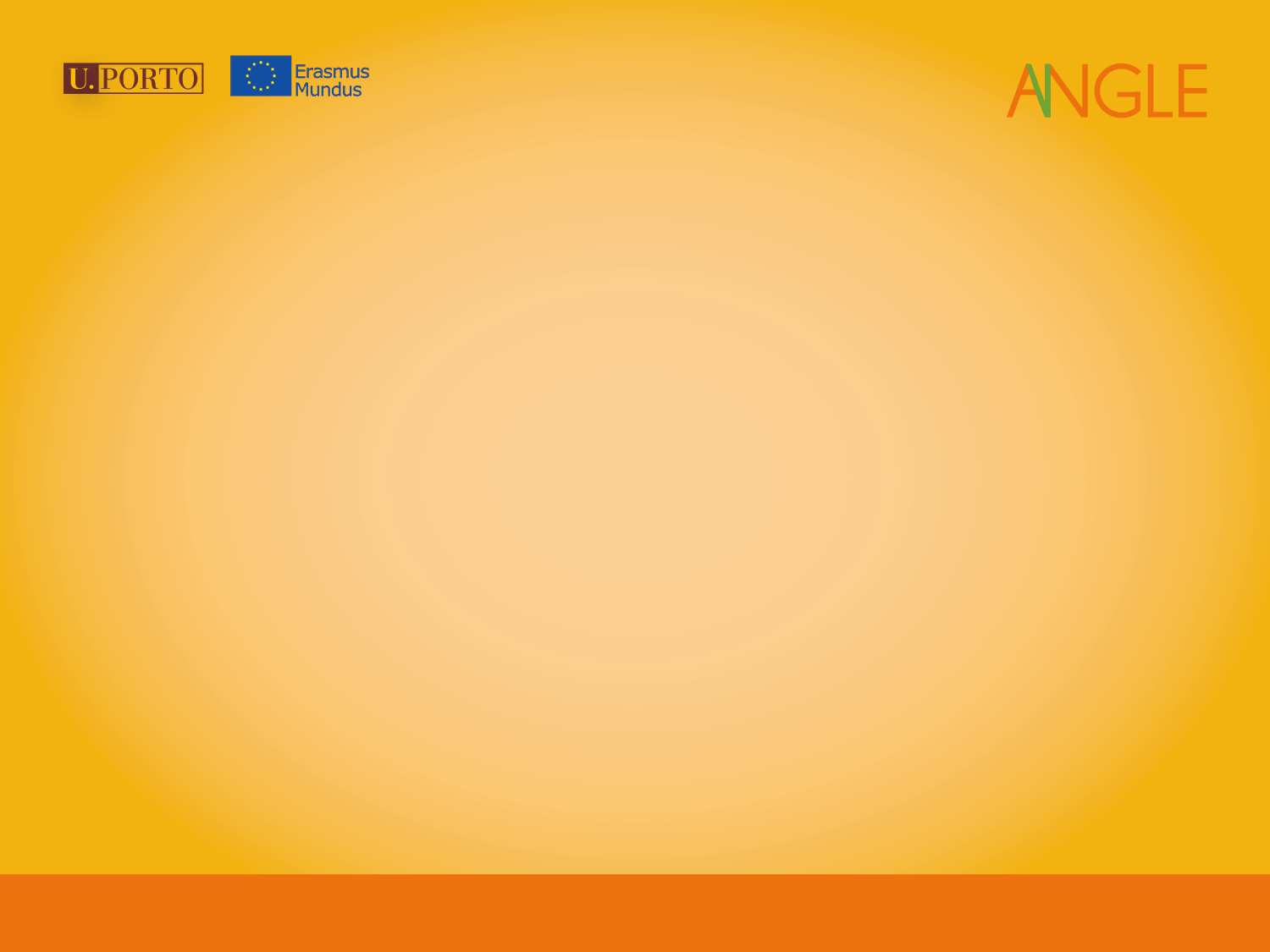 Associates
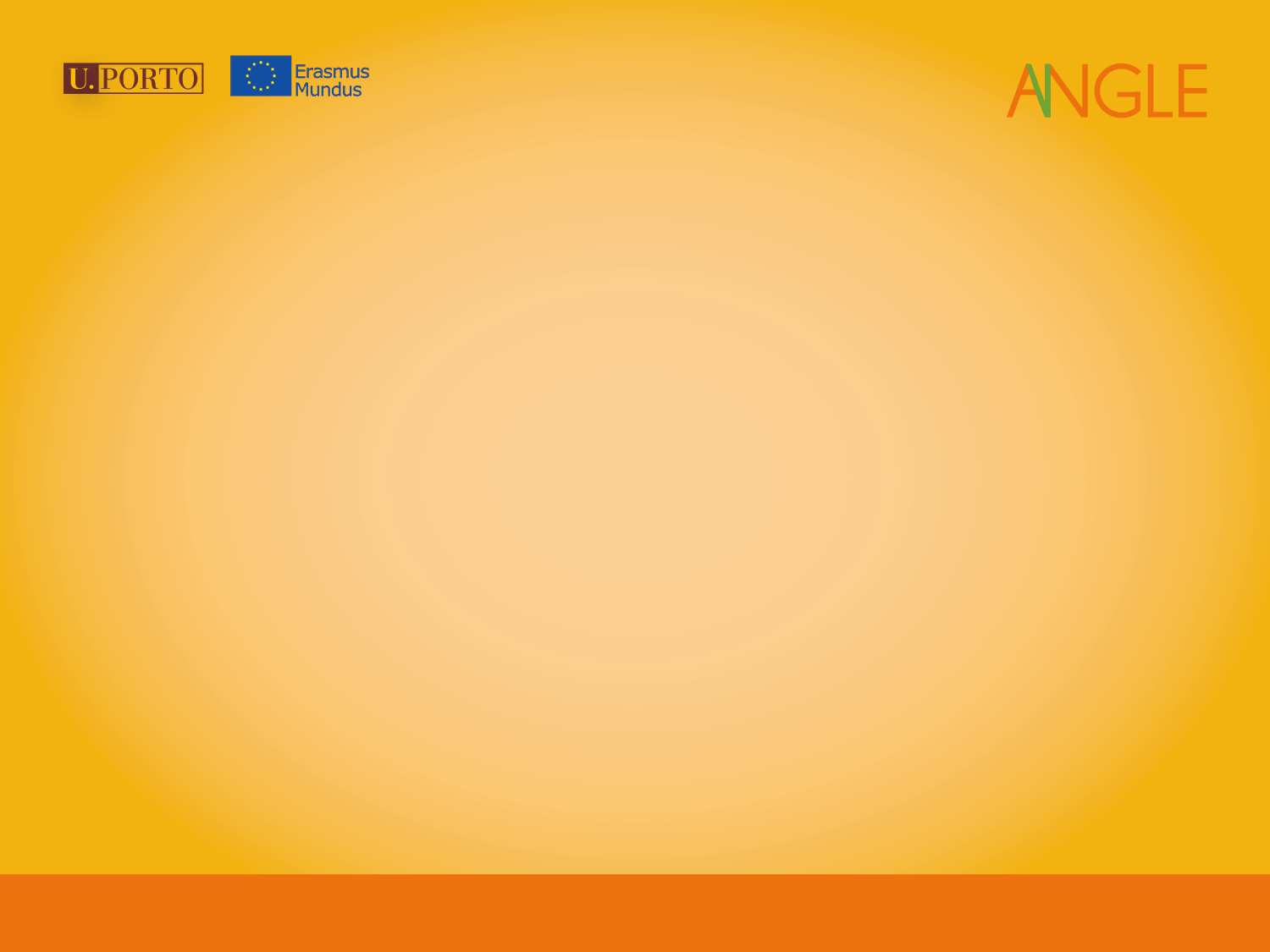 Associates
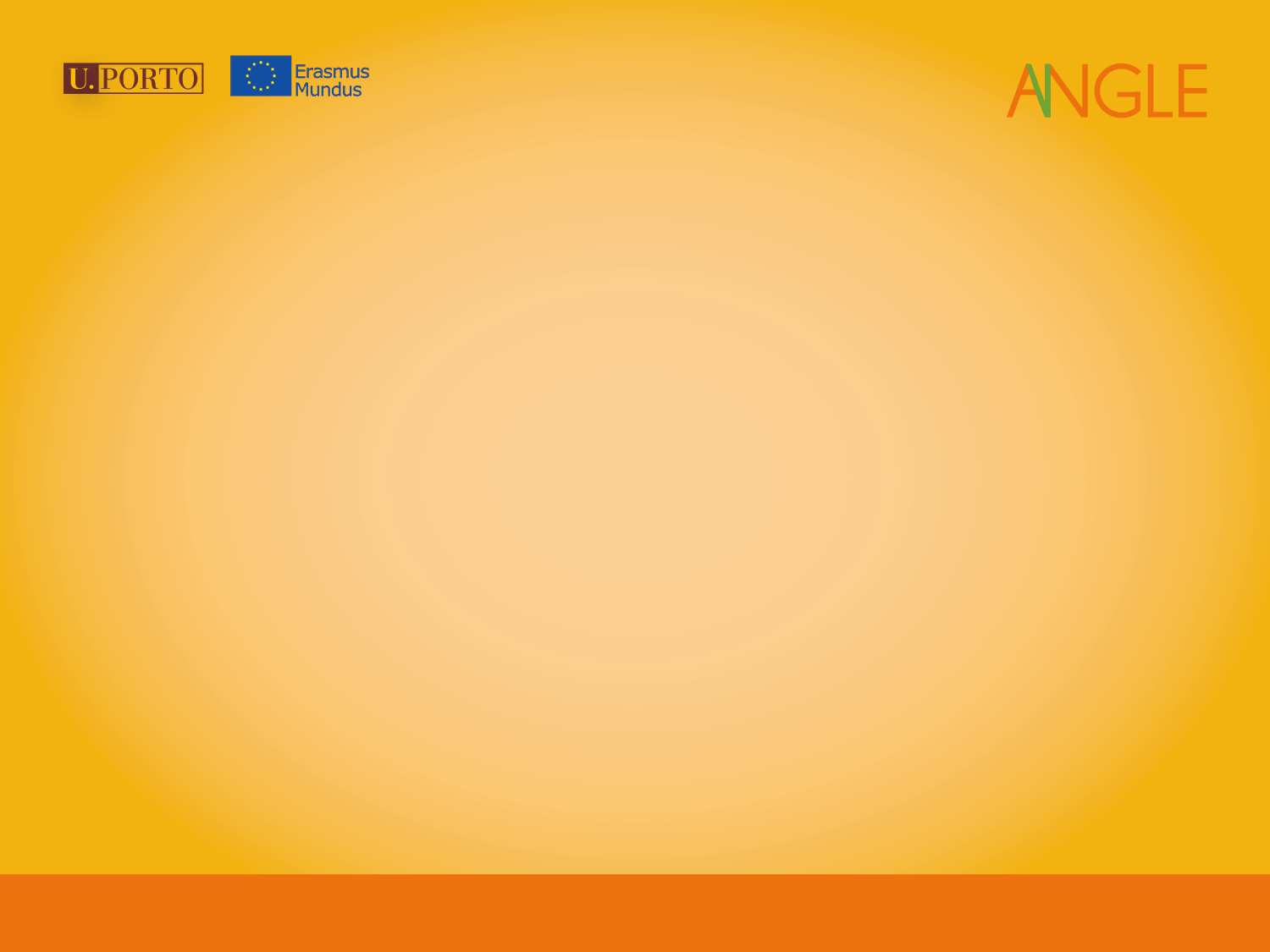 Associates
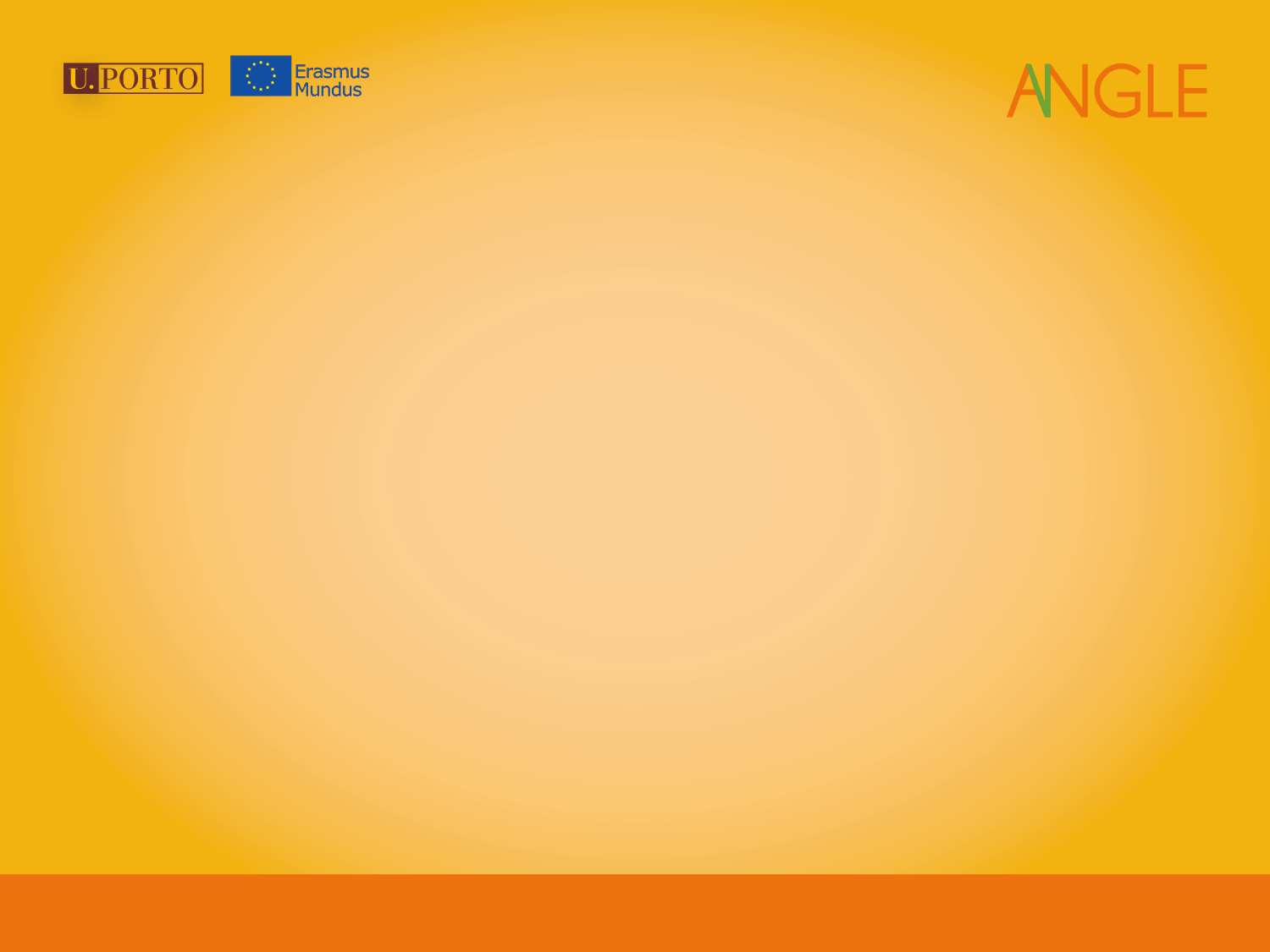 ANGLE Project
Project Coordination Team:
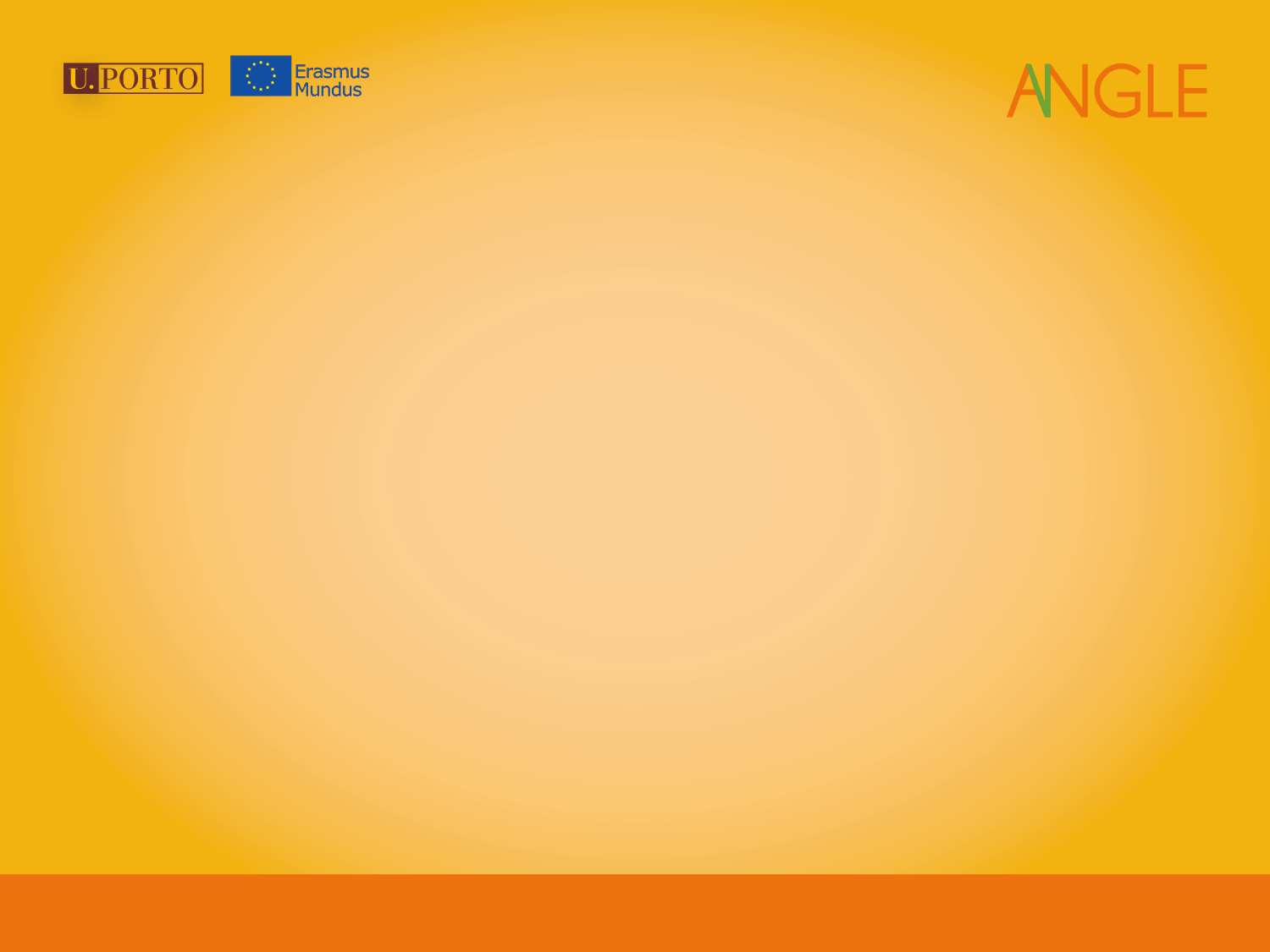 ANGLE Project
Project co-coordination:
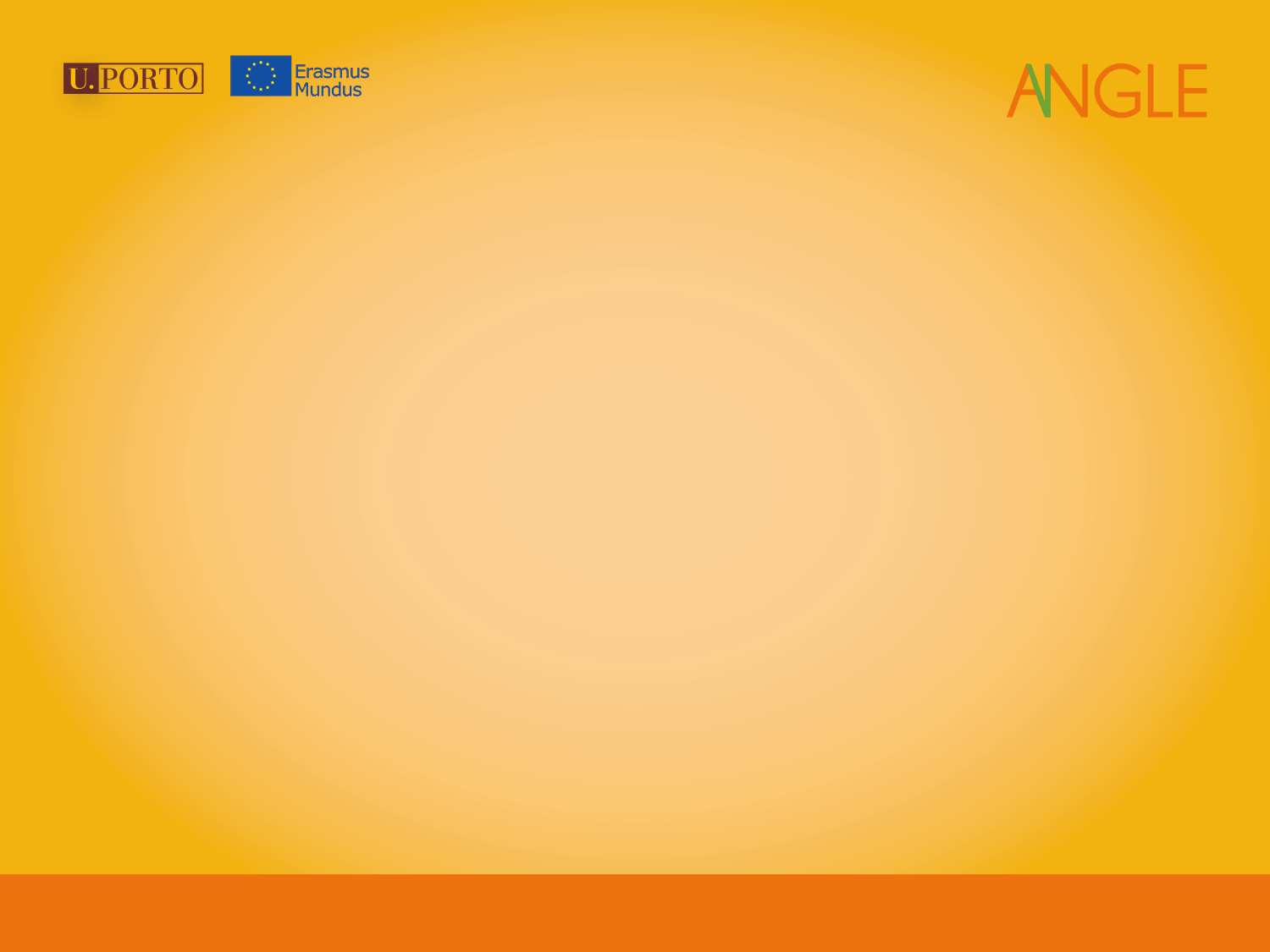 Who can apply?
Target Group I
Enrolled candidates  or those having a formal link with one of the parner institutionas at the time  of application.
In both cases the candidates should have a formal support from the institution (via a formal support letter) in order to submit the application.
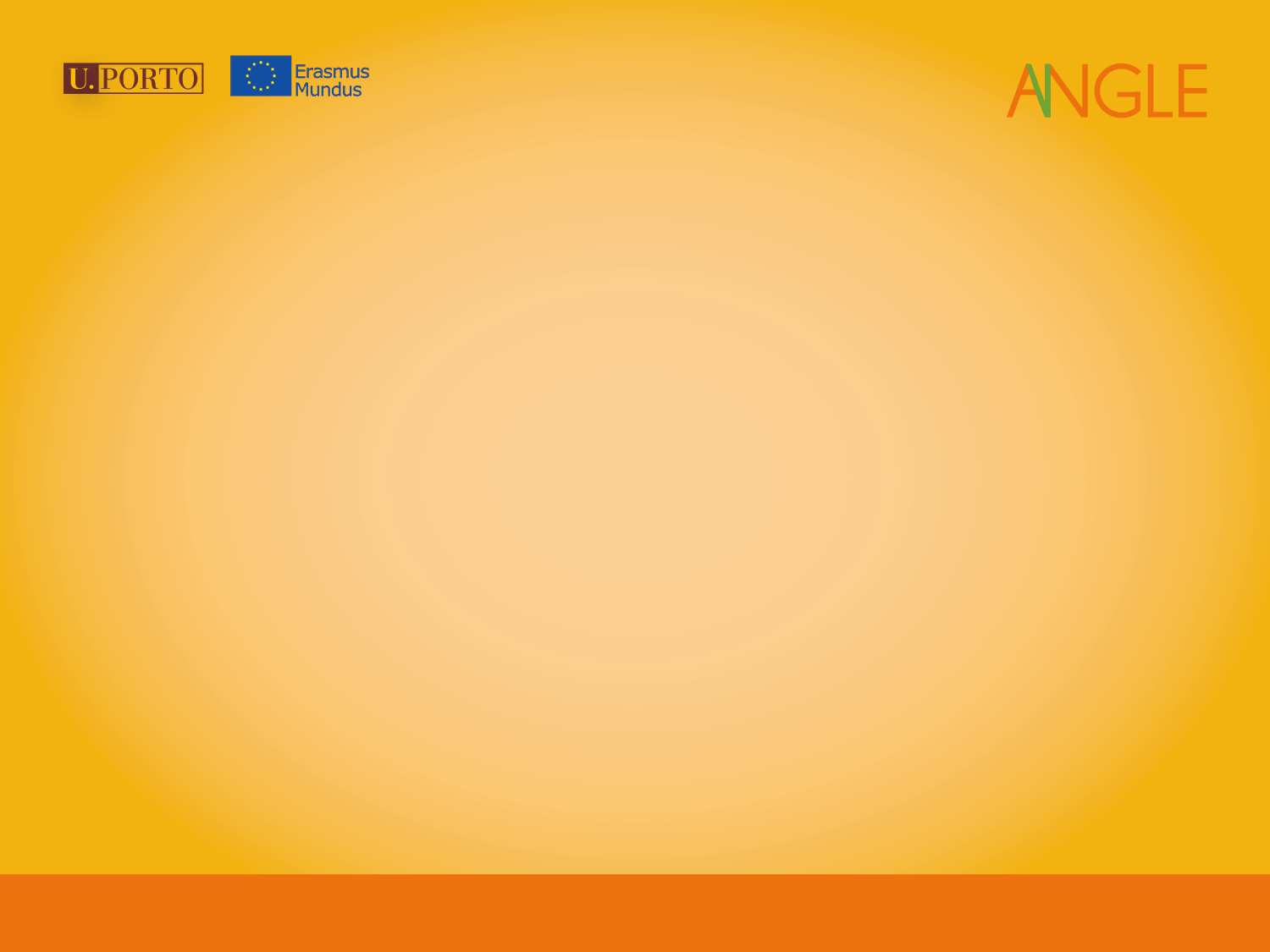 Who can apply?
Target Group II
Applicants who are registered at a non-partner institution of the ACP eligible countries 
Applicants who have obtained a university degree or equivalent from an ACP institution (partner or non-partner) but are not currently enrolled, or 
Applicants who have a formal link with non-partner institutions of the third-countries from the eligible list of countries at the time of submitting their application

	All applicants are advised to have the formal support of the institution (through formal letter of support) to submit the application.
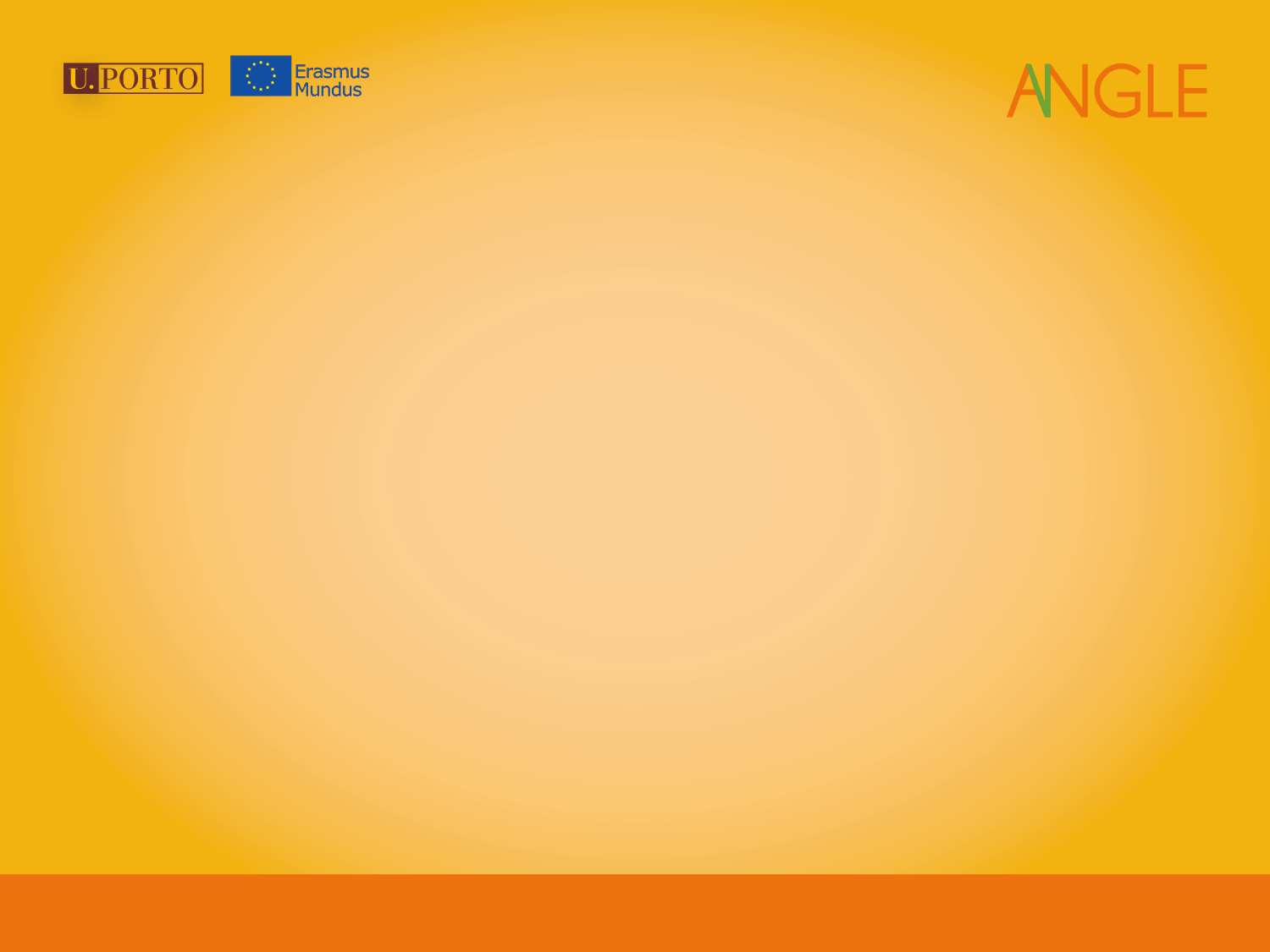 Who can apply?
Target Group III
Applicants who are nationals of one of the ACP countries and are in a particularly vulnerable situation for social and political reasons. For example: having a refugee status or asylum beneficiaries (international or according to the national legislation of one of the European recipient countries), or 
It can be proved that they have been the object of unjustified expulsion from university on racial, ethnic, religious, political, gender or sexual inclination, or 
They belong to an indigenous population targeted by a specific national policy or IDPs (Internally Displaced Persons)
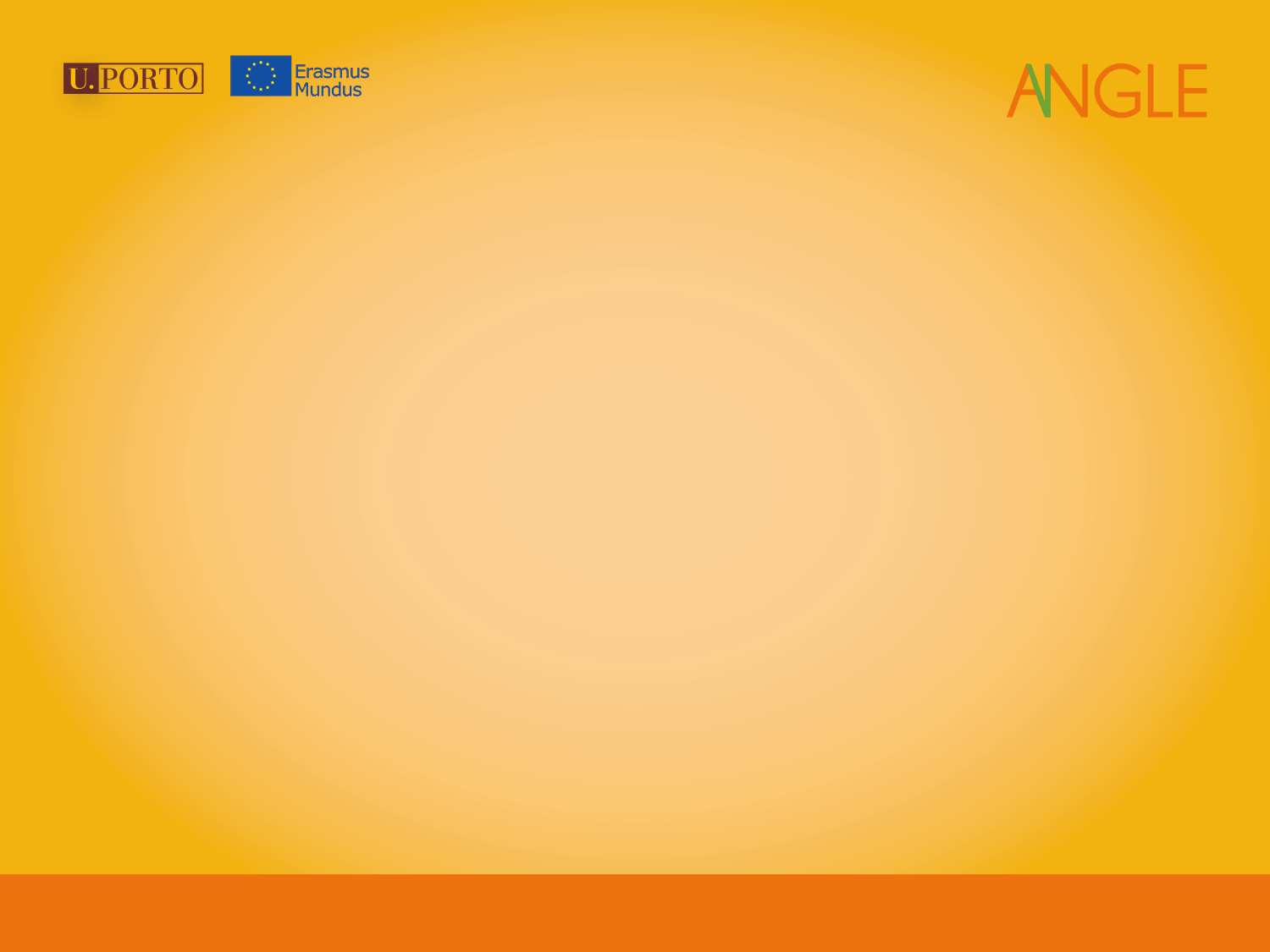 Who can apply?
Eligibility criteria for all types of mobility:
Must be a national of one of the ACP countries; 
Must have not resided nor have carried out their main activity (studies, work, etc) for more than a total of 12 months over the last five years in any of the eligible European countries at the time of submitting their application to the partnership; 
Must have not benefited in the past from an Erasmus Mundus scholarship for the same type of mobility; 
Must have sufficient knowledge of the language of the courses or of one of the languages currently spoken in the hosting countries; 
Must respect the specific and additional criteria applicable to each type of mobility (master, doctorate, academic and administrative staff).
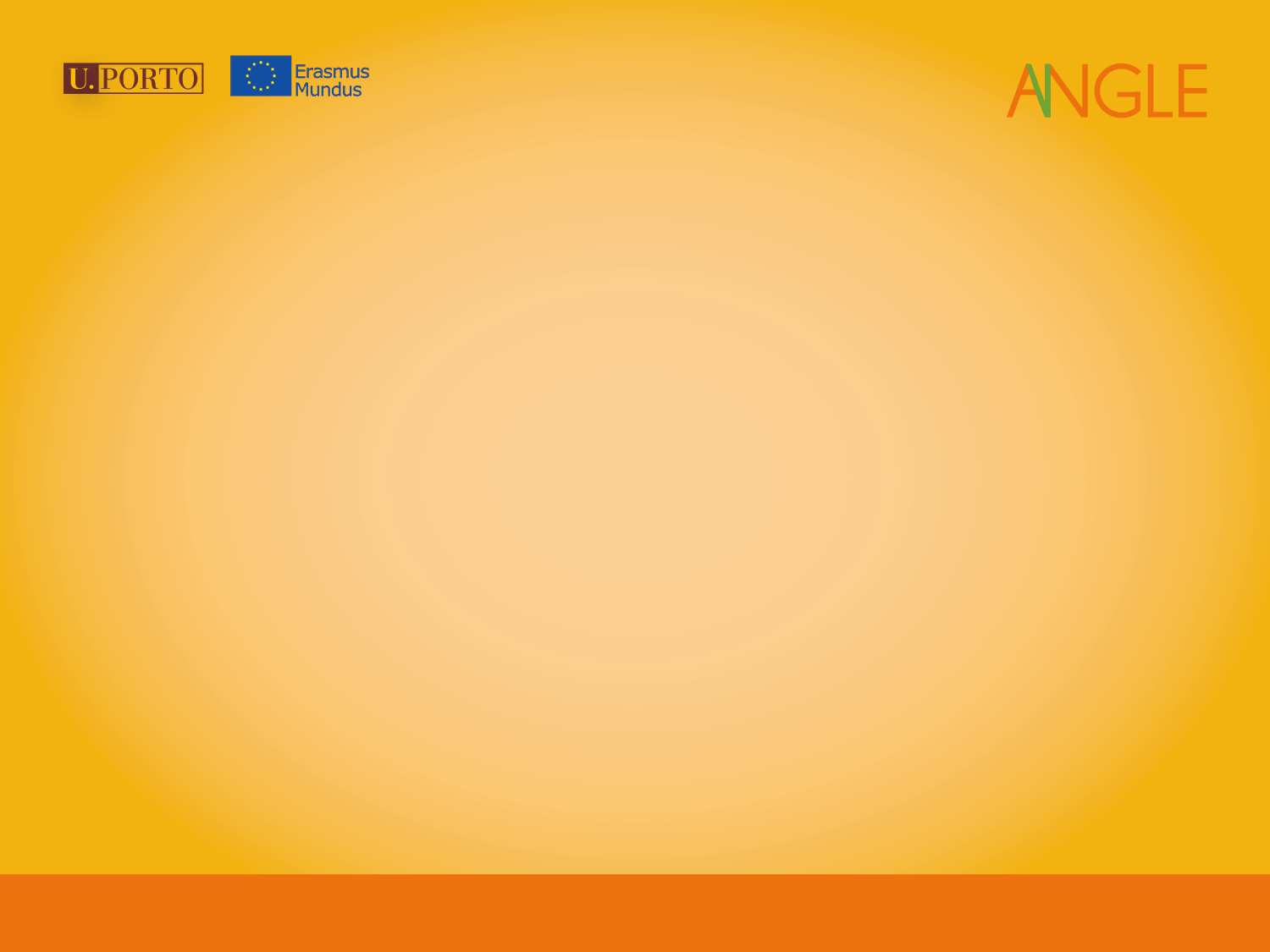 Who can apply?
Specific eligibility criteria:

Master mobility (ACP countries > EU)
	Must be enrolled in the 1st year of a 2 year Master programme at one of the ACP Countries partner institutions

Full Master (ACP countries > EU)Must have already completed their Bachelor's course on the moment of submitting the application. 
Doctorate (ACP countries >EU)Must be enrolled in a Doctorate programme at one of the ACP Countries partner institutions (Target Group I applicants only). 
Academic and Administrative Staff (both ways)Must work as a full time staff with one of the partner institutions.
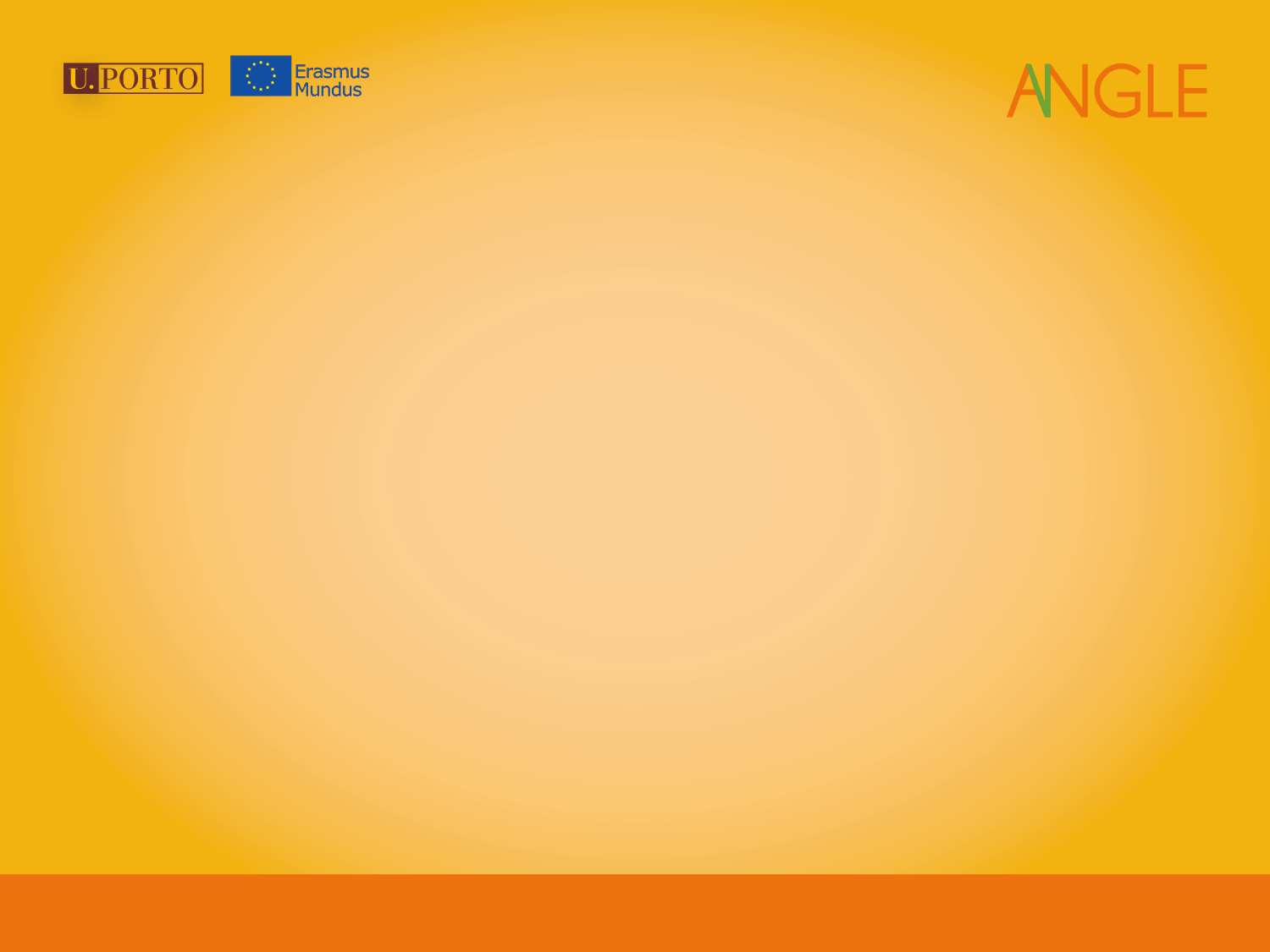 Who can apply?
Specific eligibility criteria:		
It is noteworthy to mention that in addition to these criteria there may be other defined internally by each partner institution of the project, so it is strongly recommended that the applicants prepare their application in close contact with the contact person of their institution, so as to obtain clear information about the specific eligibility criteria established either in their home institution (if applicable) or in the Host Institution which they intend to apply to.

	Attention! There may exist other criteria depending on the Origin and Host Universities.
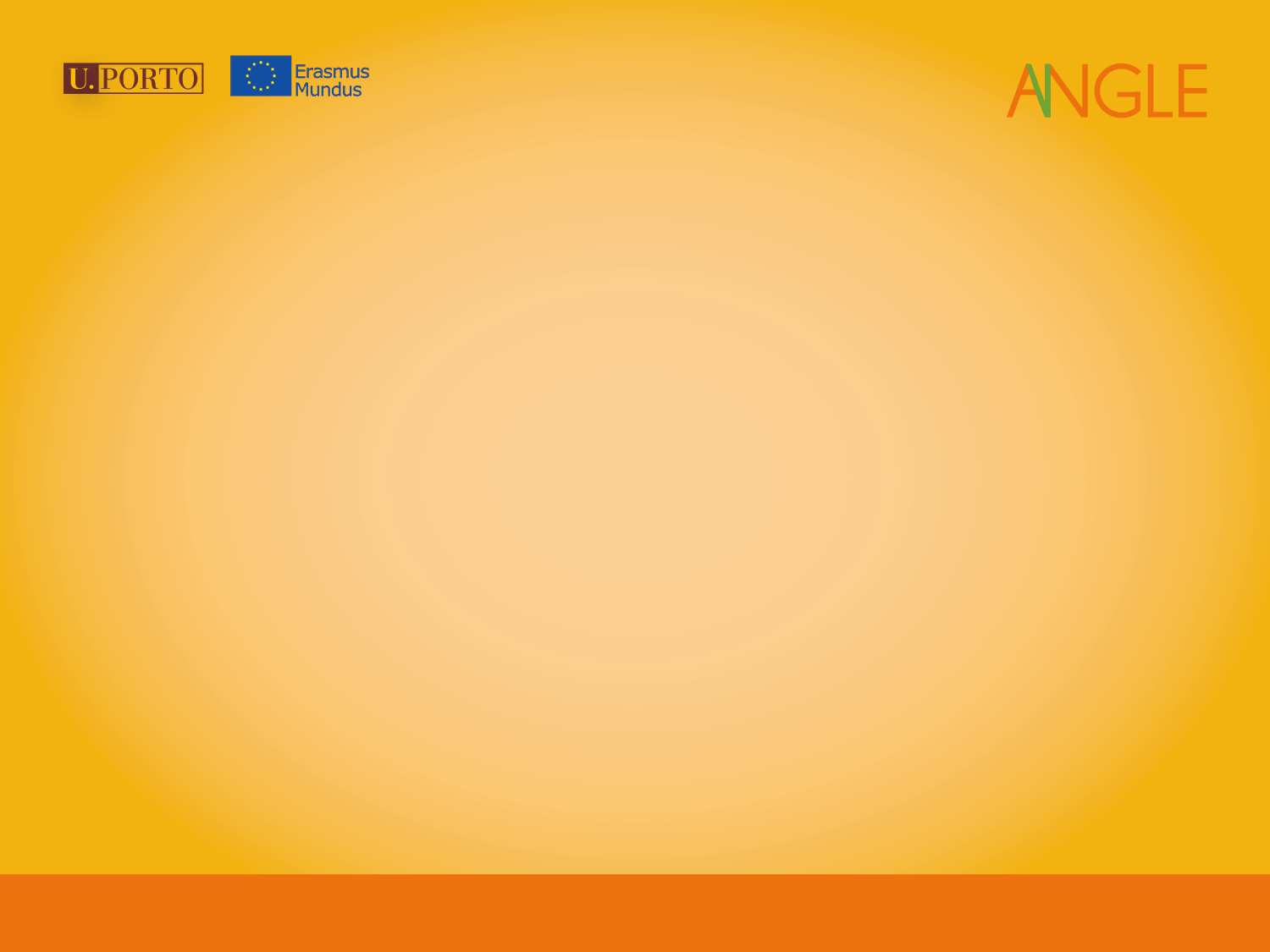 Eligible study fields
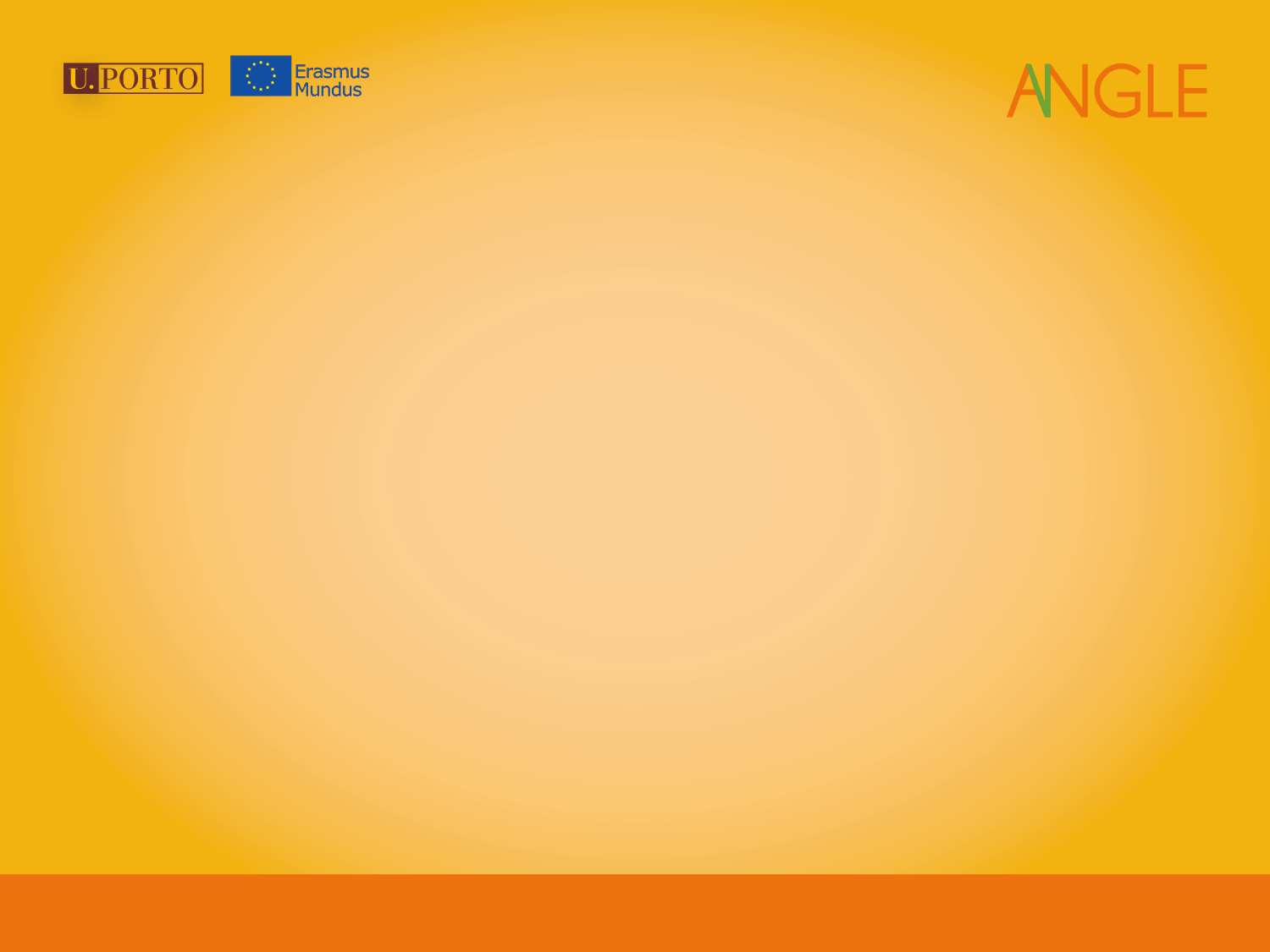 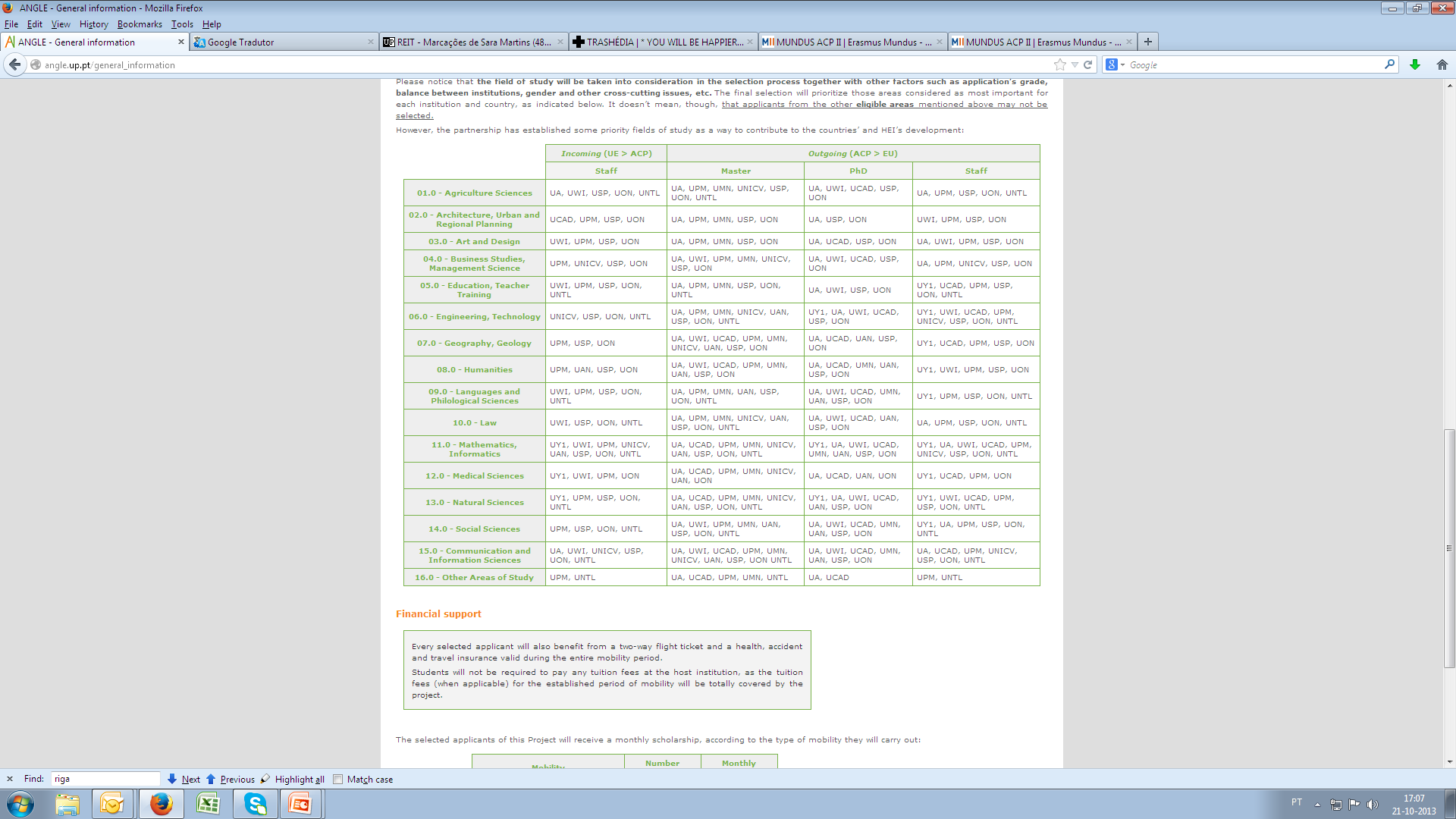 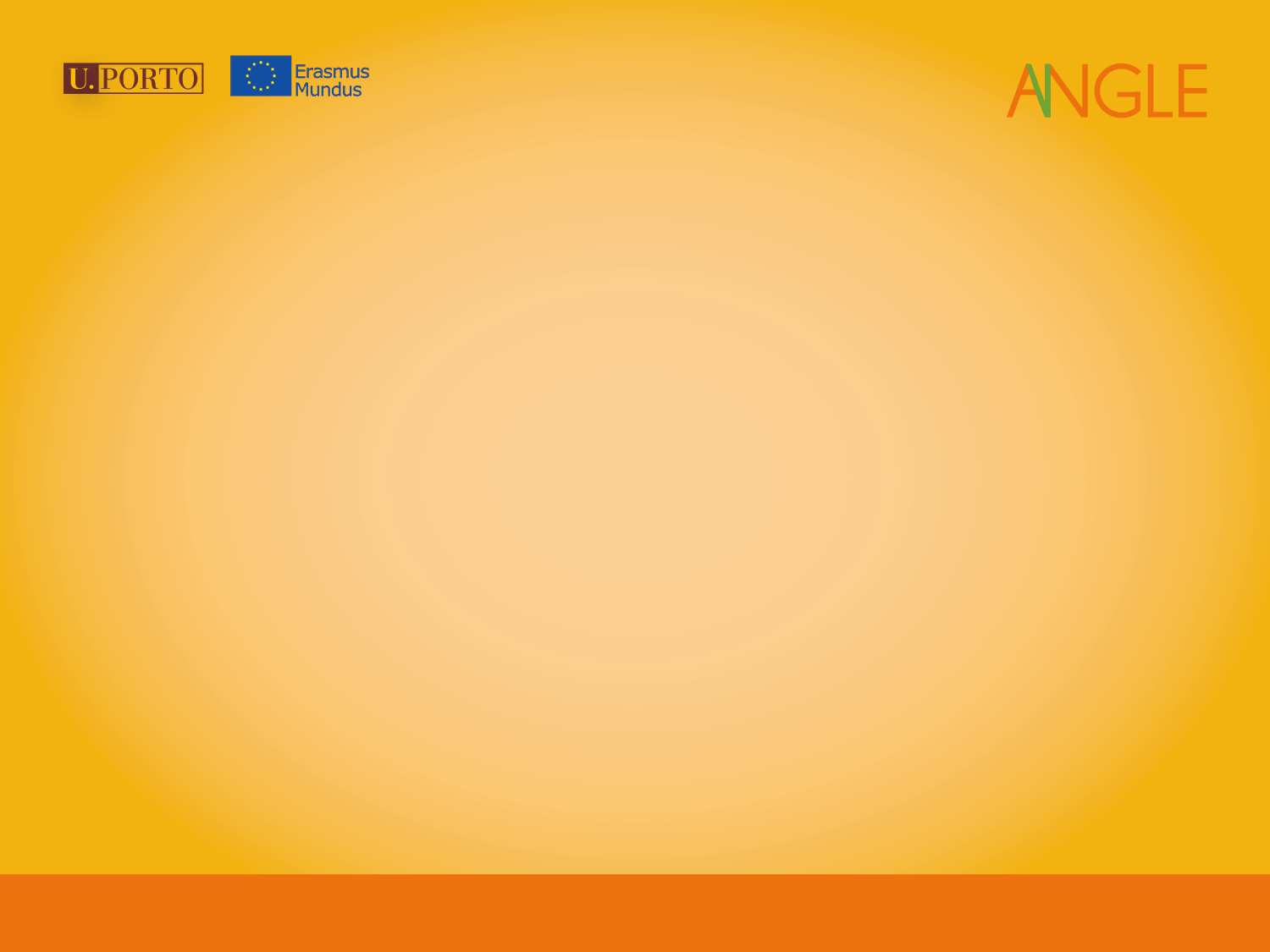 Scholarship conditions
Monthly scholarship
Journey – round trip
Purchased directly by the coordinating institution.
Health insurance, accidents and journey.
Purchased directly by the coordinating institution.
Tuition fees
If applicable – at the Host institution.
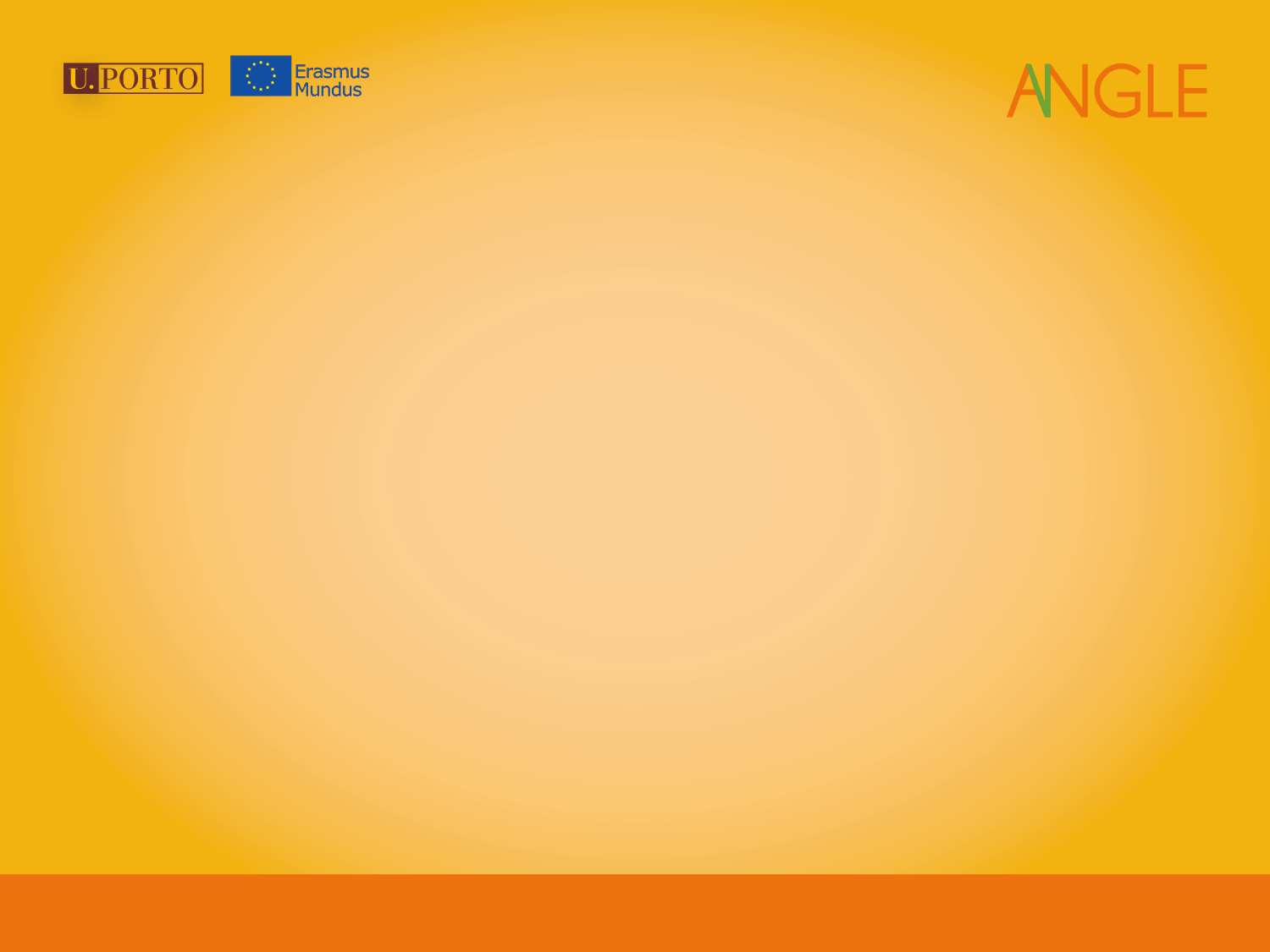 How to apply?
Check the website: http://angle.up.pt
Consult the university of origin
Check the eligibility criteria
Consult the academic offer 
Collect all the necessary documents 
Fill in the online application form
 
Send the application form until the deadline:15th December 2013 (CET time-zone !)
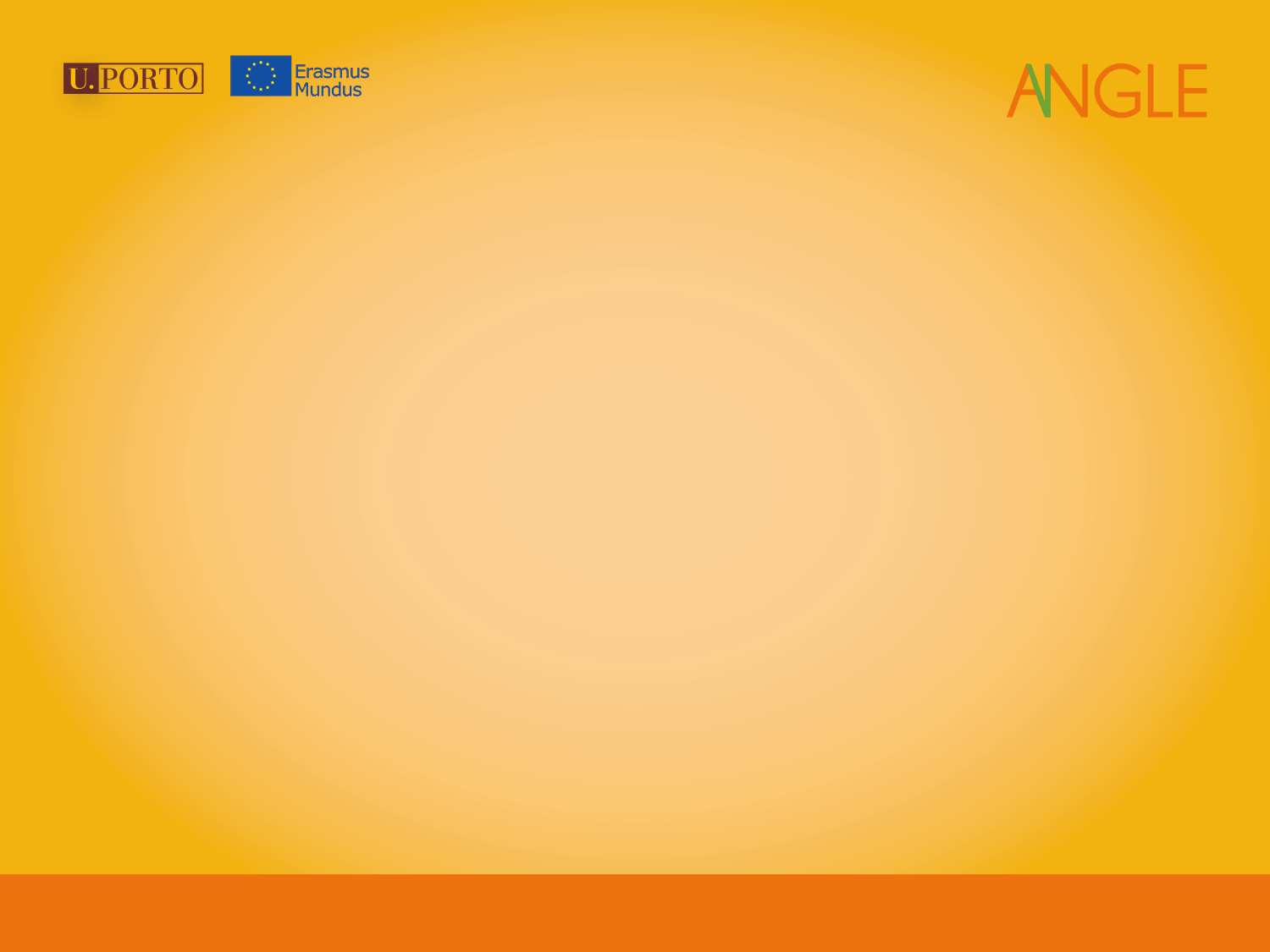 Which language to use?
The Application Form can be filled in English, French, Portuguese or Spanish. 

However, the language used to fill in the application form must agree with the institution(s) and programme(s) chosen. Being so, for instance, if you intend to apply only to French speaking institutions, you may fill in the Application Form and attach all the required documents in French. 

Nevertheless, in case you intend to apply to institutions from 3 different countries (where different languages are used), we strongly recommend the use of the English language to fill in the form, as well as in all the attached documents, so that all the host institutions may be able to analyse the submitted proposal.
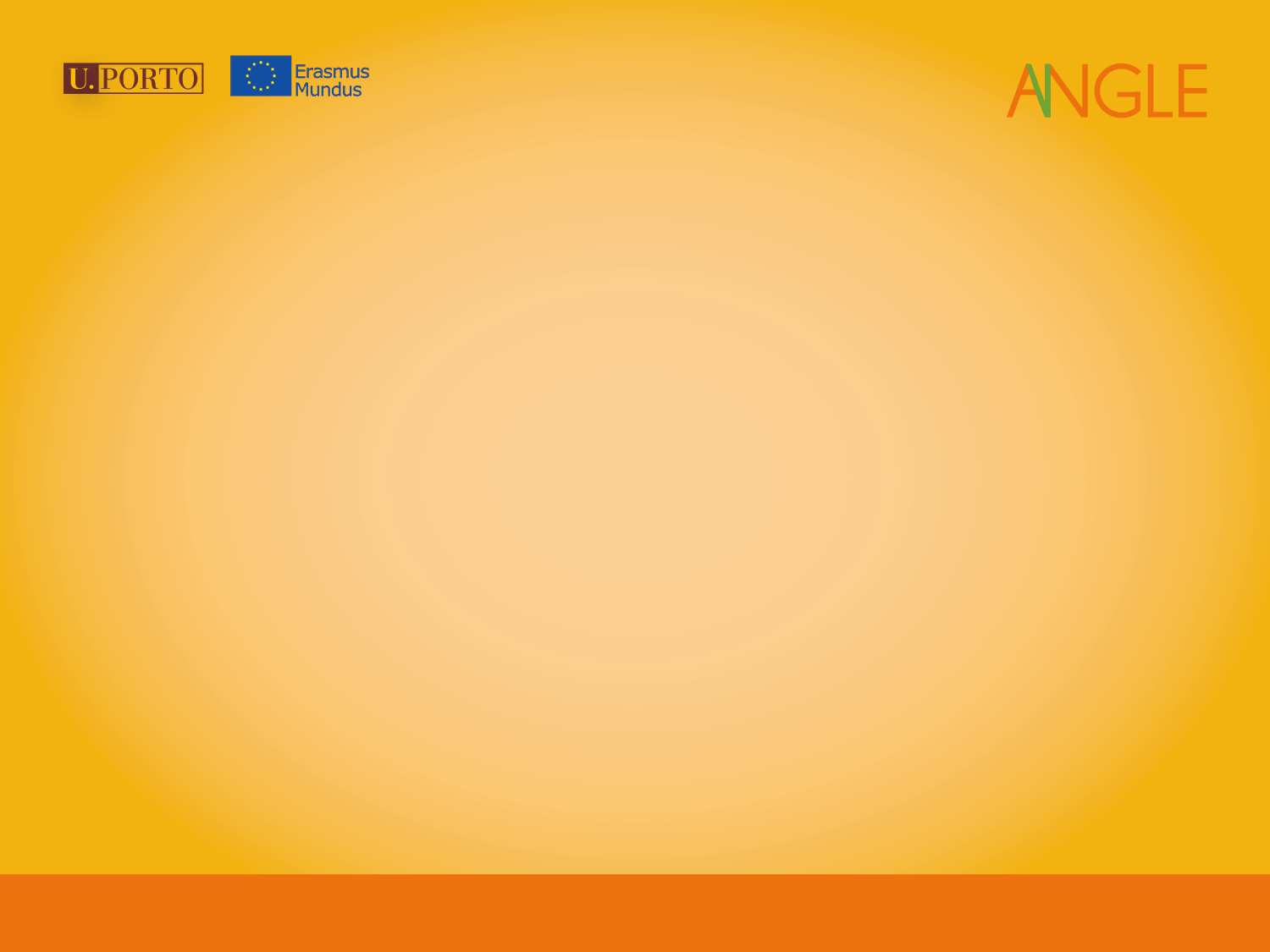 Selection- Evaluation
Evaluation criteria:
Students in the Master cycle:
Academic merit (WF 3); 
Motivation (WF 2), 
Language competences (WF 1)

Doctorate cycle students 
Academic merit (WF 2); 
Investigation project (WF 2); 
Motivation (WF 1), 
Language competences (WF 1)

Academic and Administrative Staff: 
Previous experience / Scientific achievments (WF 2); 
Studies / Work plan (WF 2); 
Motivation (WF 1), 
Language competences (WF 1).
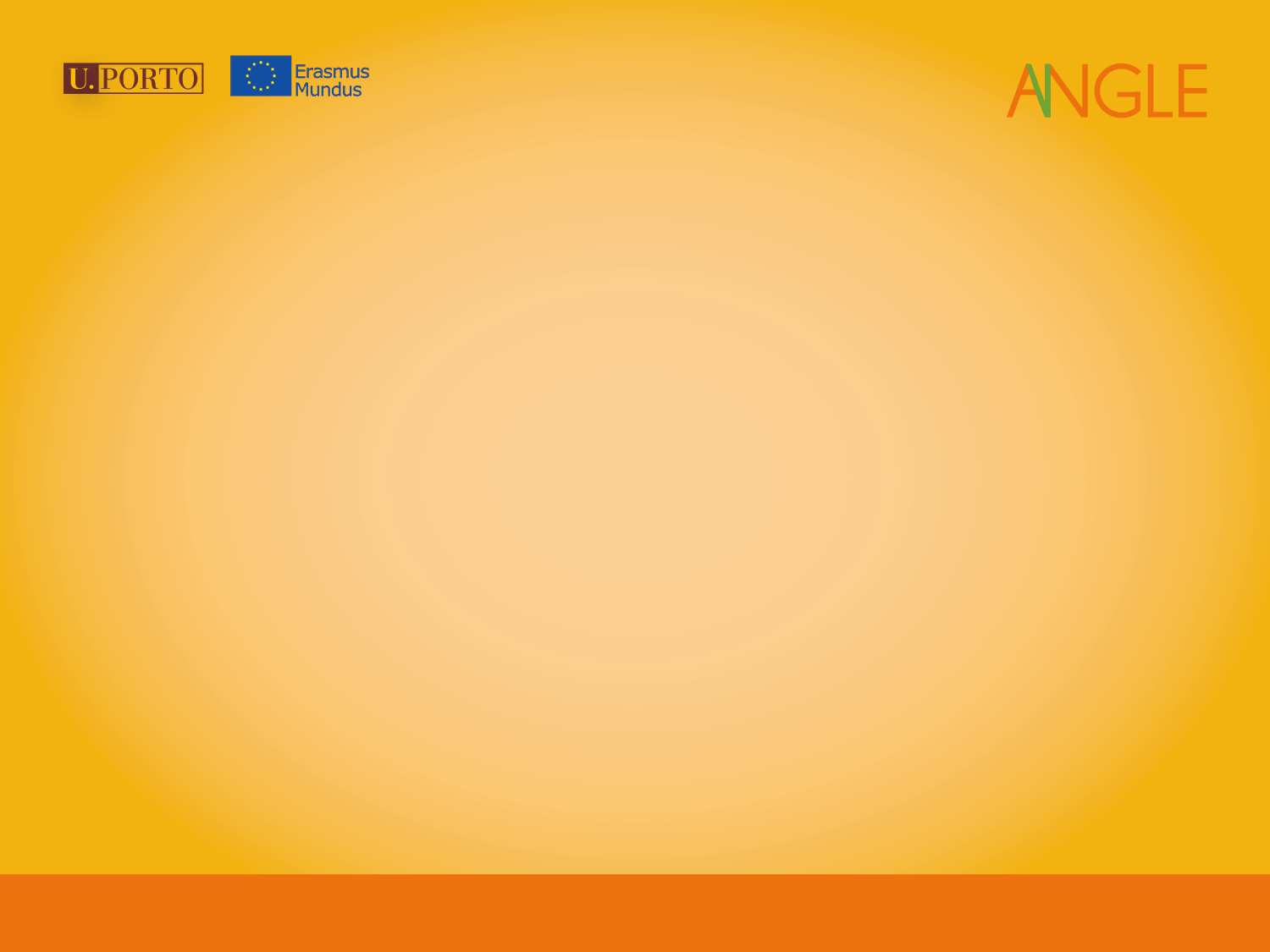 Support provided to scholarship holders
By the Home Institution 

Visa (e-mail/fax to Consulates and Emigration Offices)

Learning Agreement preparation (orientation, support in academic recognition) and  work programme

Monitoring during the mobility in order to prevent brain drain

Preparatory meeting before the beginning of the mobility.
Language courses (if applicable)
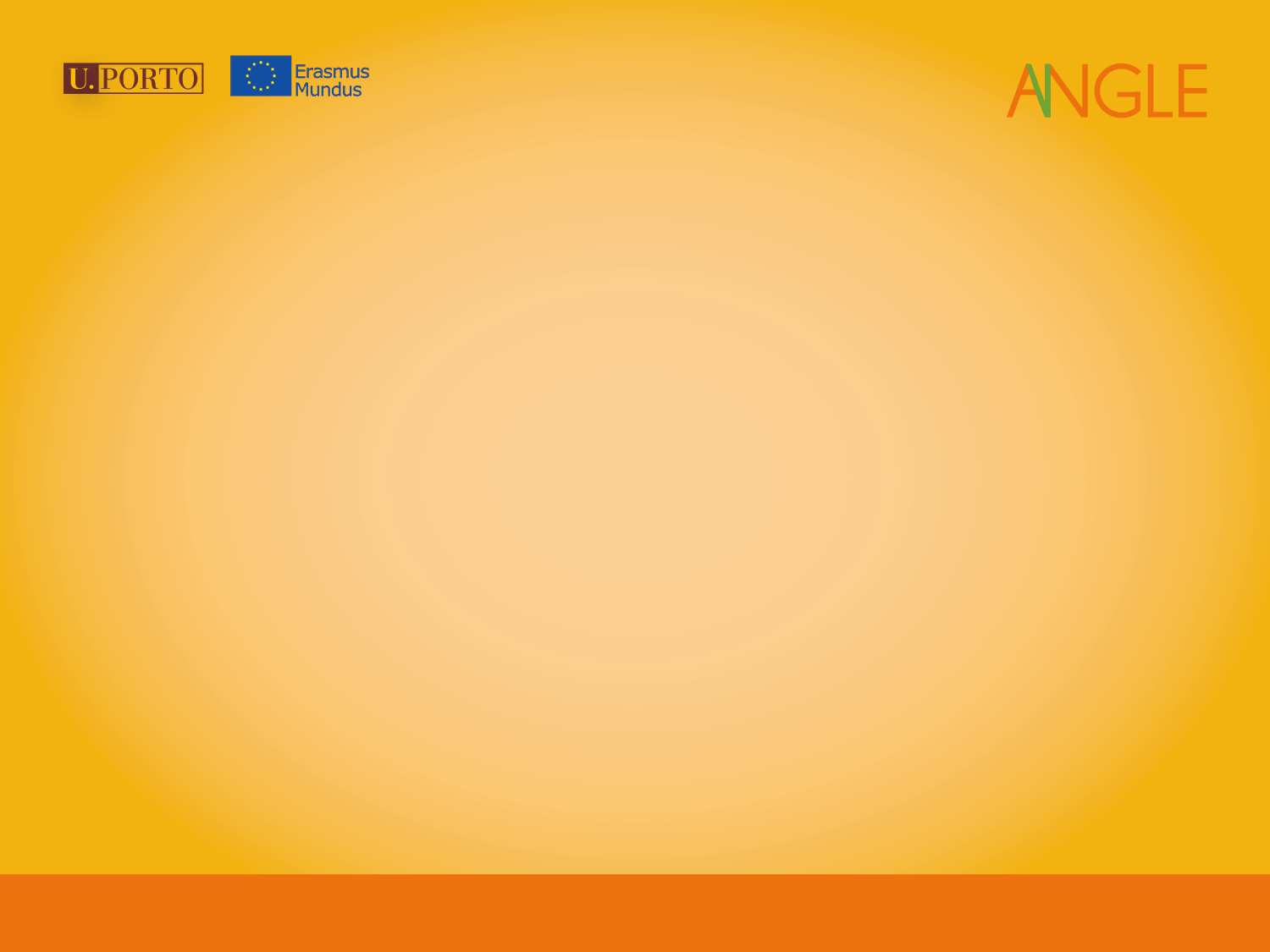 Support provided to scholarship holders
By the Host Institution

Visa (e-mail/fax to Consulates and Emigration Offices)

Learning Agreement preparation (orientation, support in academic recognition) and  work programme

Accommodation (Halls of residence or private accommodation with special conditions)

Money (cheque / open a bank account)

Follow-up (regular information and  evaluation of the mobility)
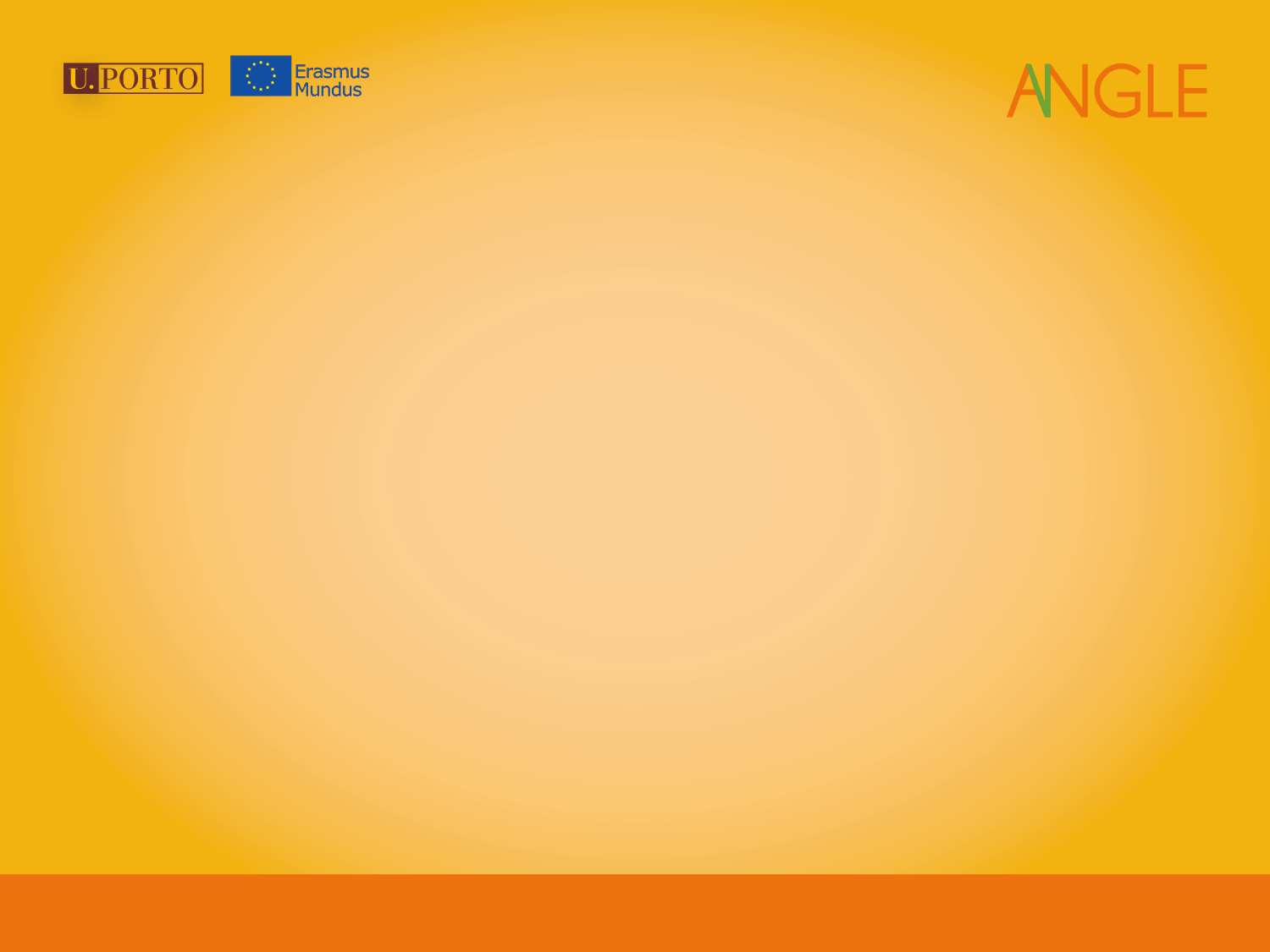 Support provided to scholarship holders
By the Host Institution

E. Mundus meeting with practical information

Welcoming session for E. Mundus scholarship holders.

Welcoming session for all the foreign students.

Buddy-system/Erasmus Mundus Tutor 

Mobility Follow-up – Mandatory meetings (regular/monthly)
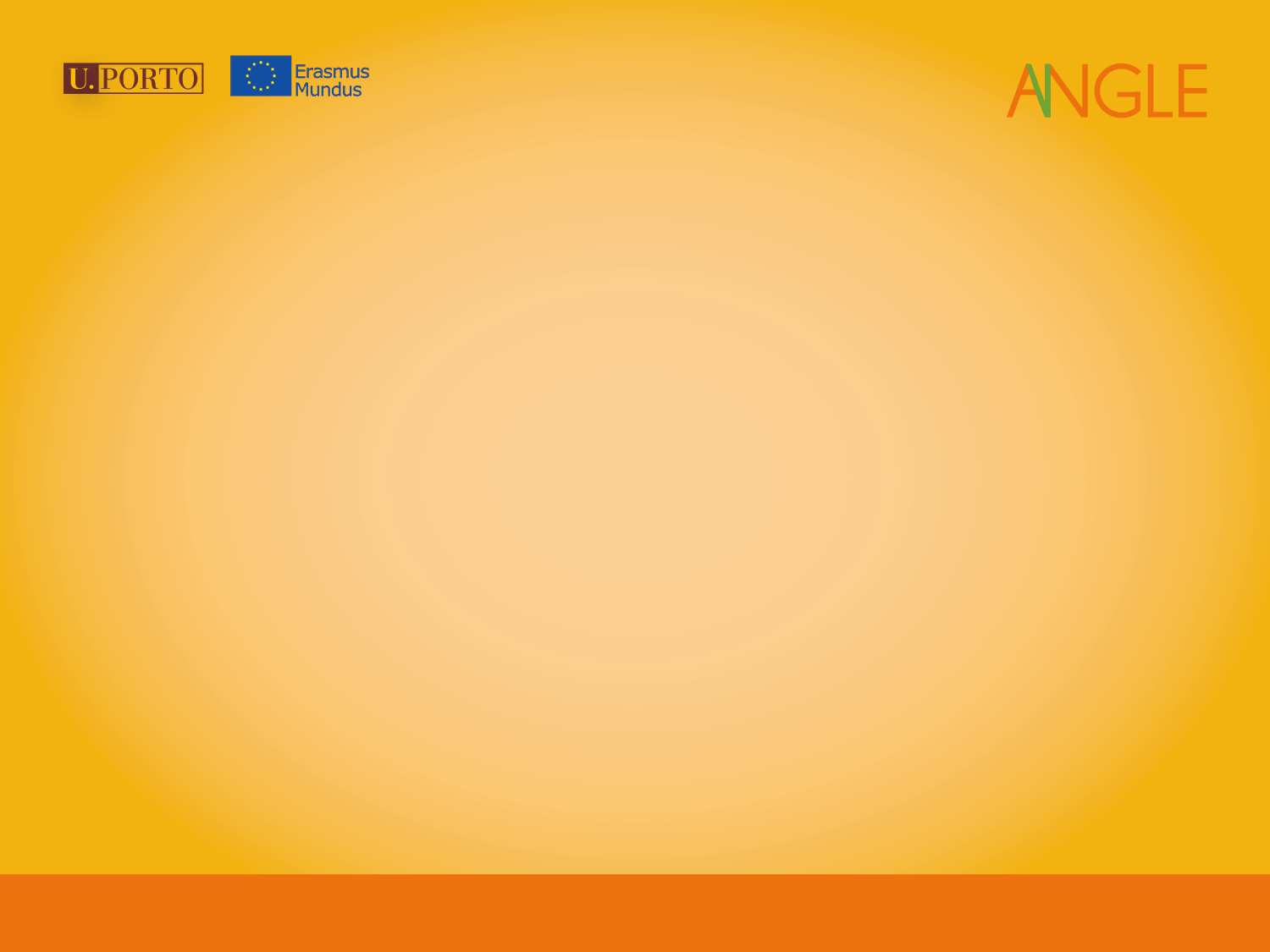 Support provided to scholarship holders
By the Host Institution

Language course - mandatory (teaching language or different)

Support upon the arrival (reception at the airport, administrative support – i.e. attending an emigration office, bank , residence, faculty, language course).

Cultural and integration activities promoted by the International Office or by  international students’ associations (i.e. ESN)

Academic support through the contact with faculties and mailing of progress activity reports
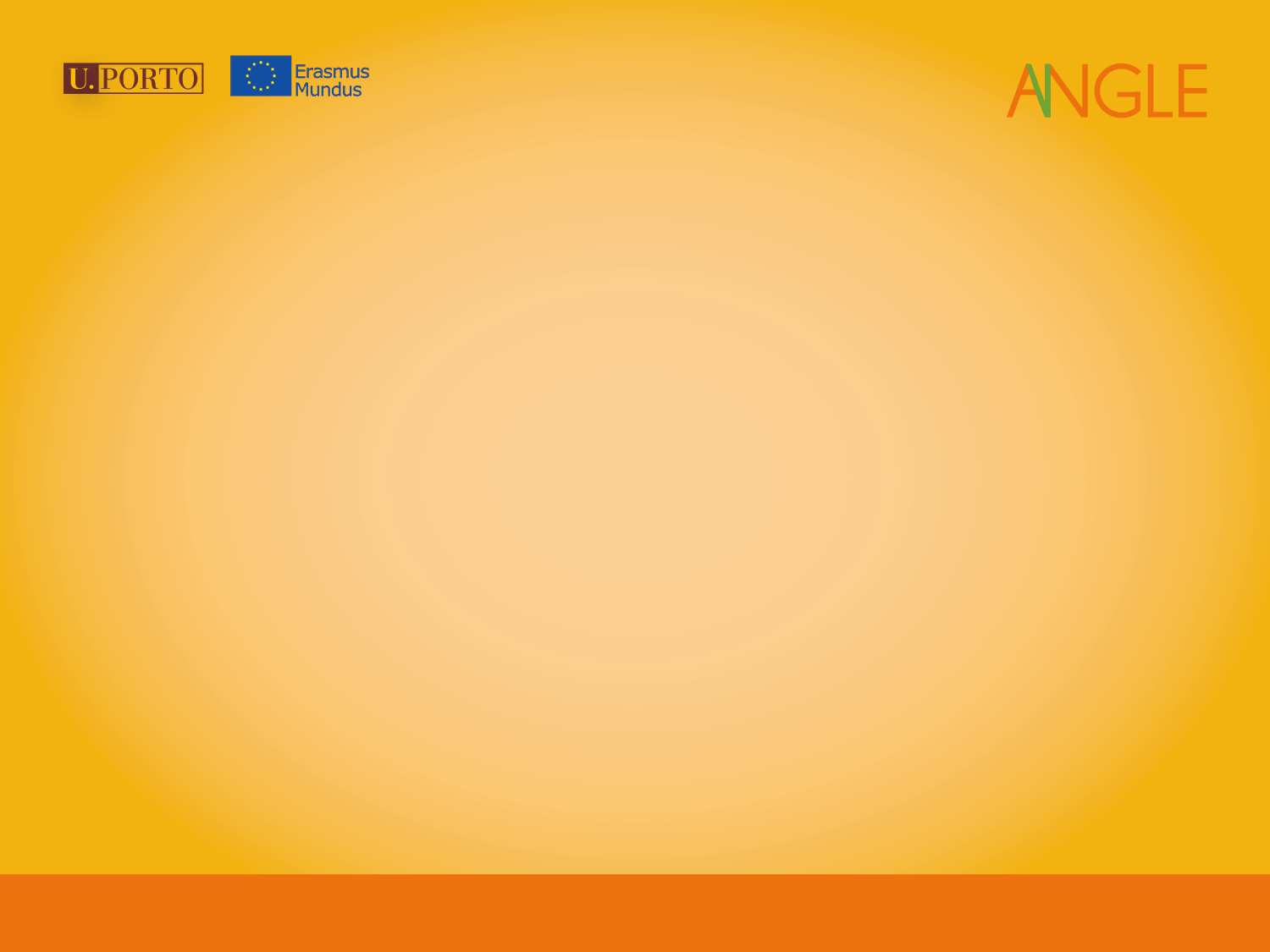 Thank you for your attention!